Developing Questioning Literacy with the Question Compass
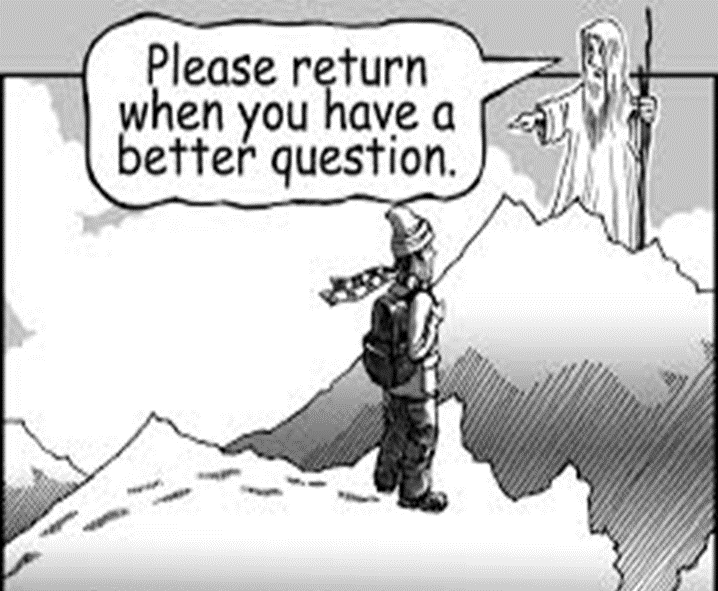 Introduction
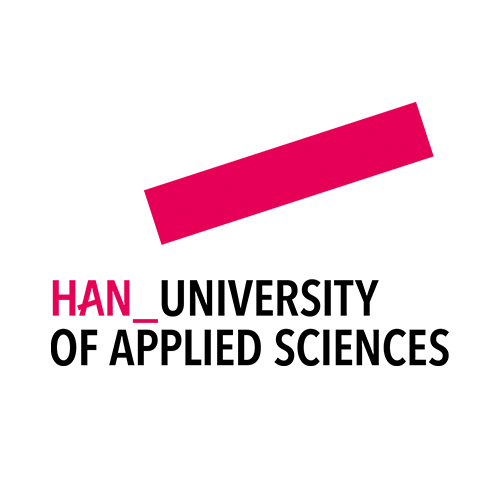 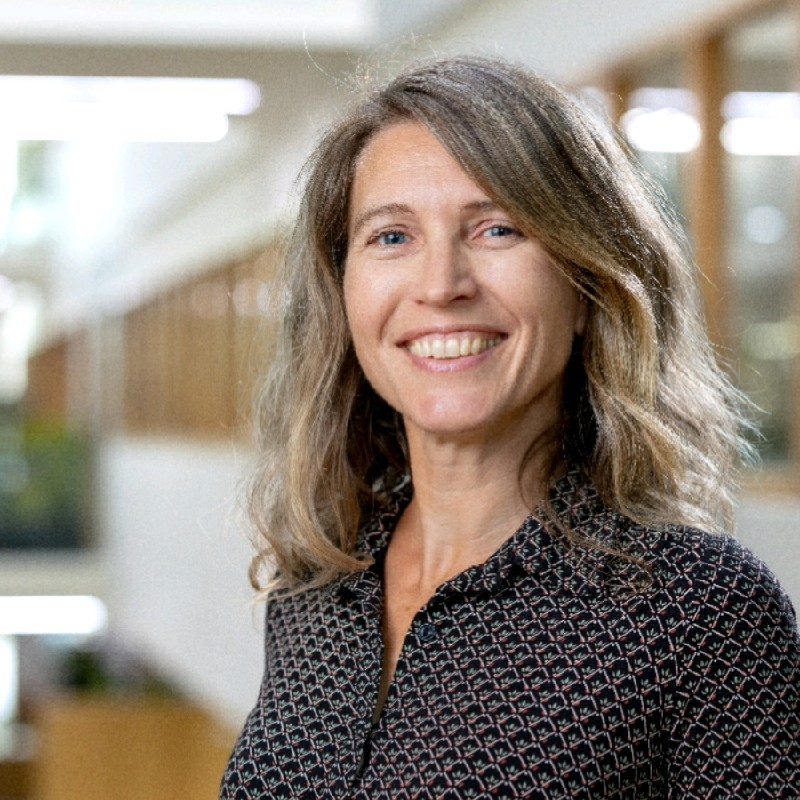 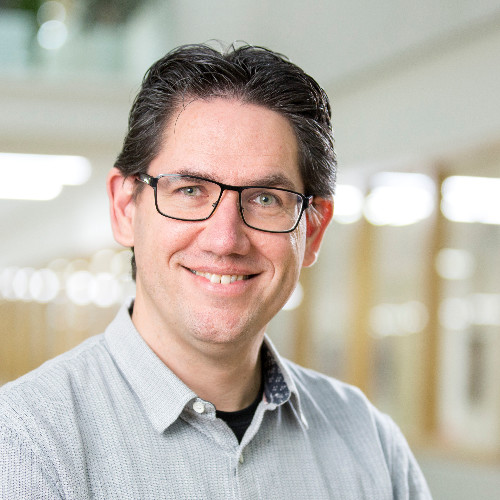 Jeroen van den Linden
Harry Stokhof
Ilse Wintermans
What to expect in this workshop?
Context: question-driven learning( in primary education)
(Social) Science curriculum
Student questions
Inquiry-based learning
Why student questioning?
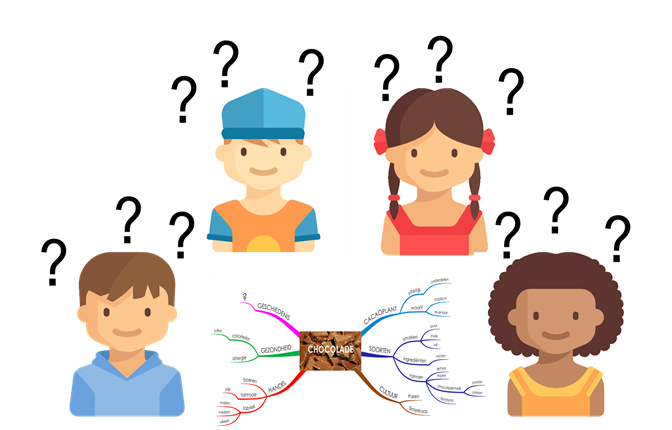 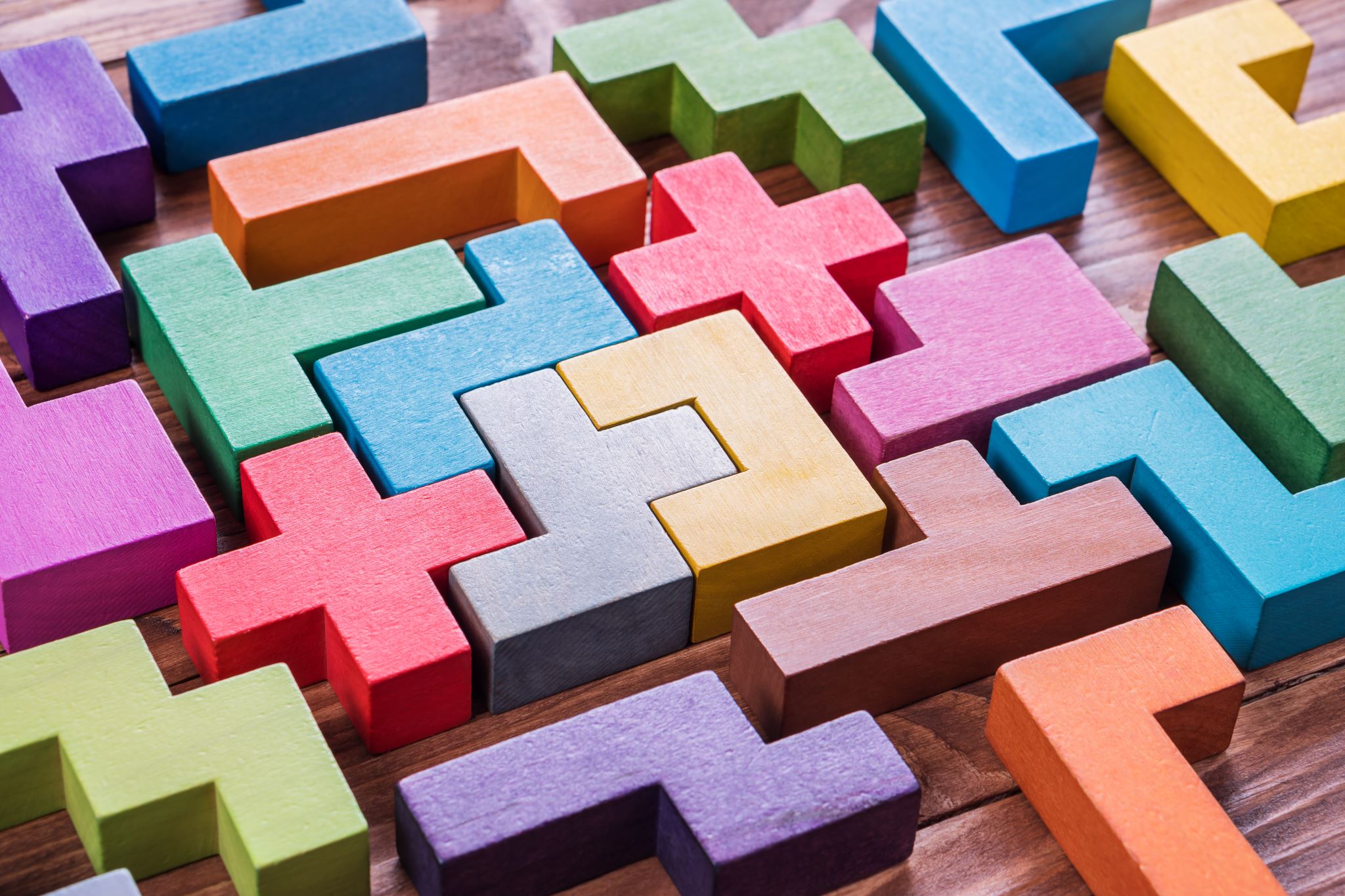 Teacher’schallenges when guiding student questioning
Support for questioning culture: guiding principles
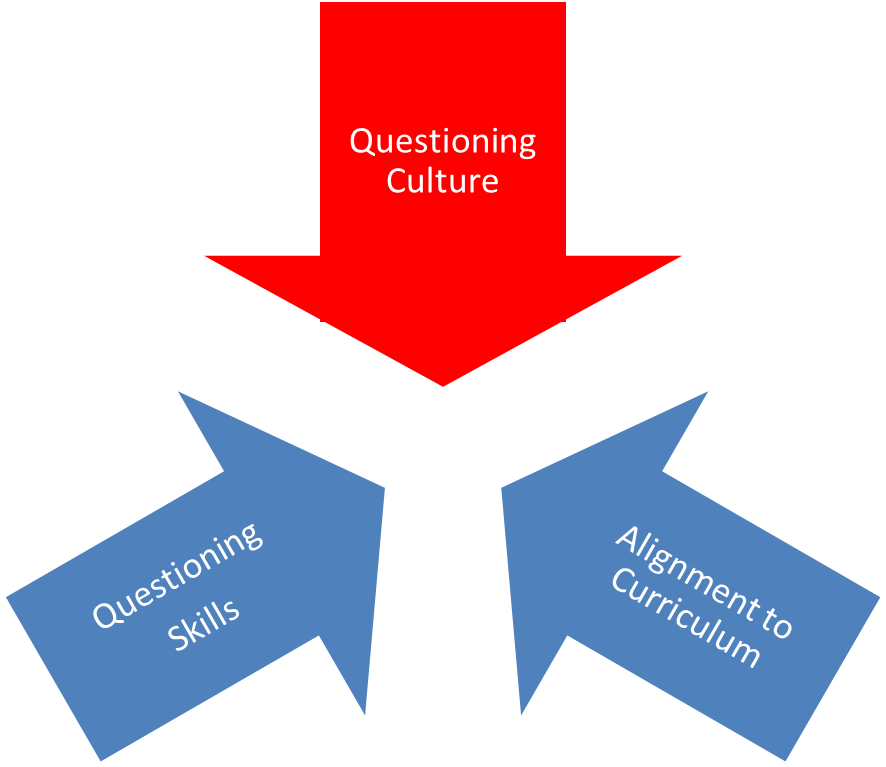 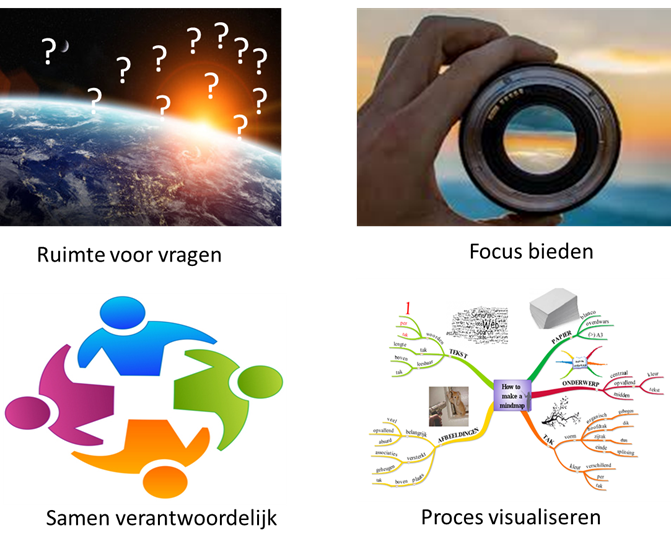 Offer focus
Provide space
Share responsibility
Visualize process
Support for alignment to curriculum: scenario
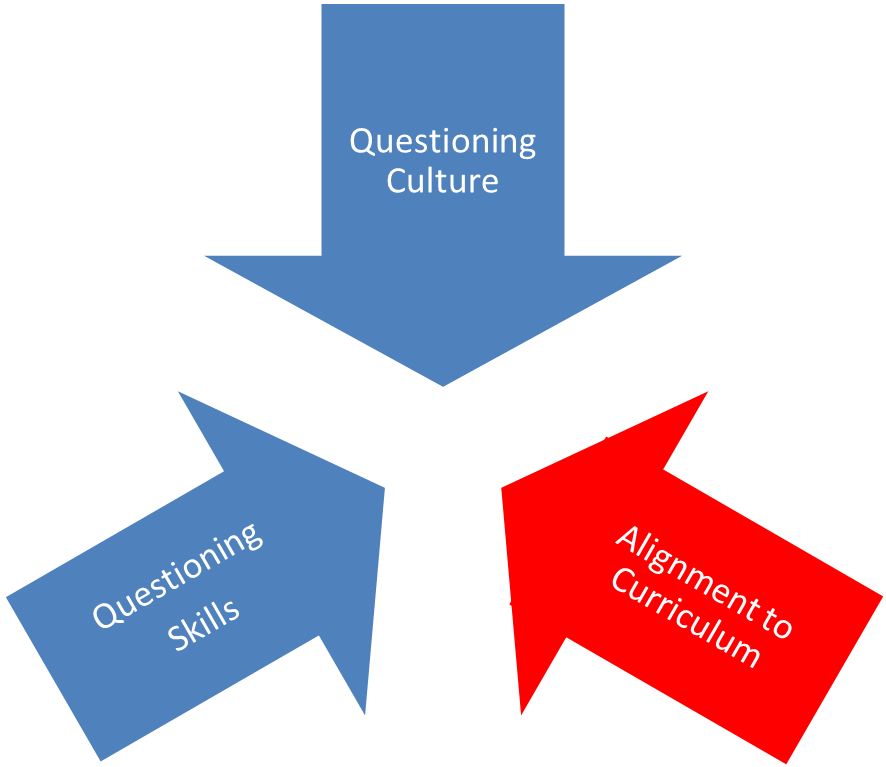 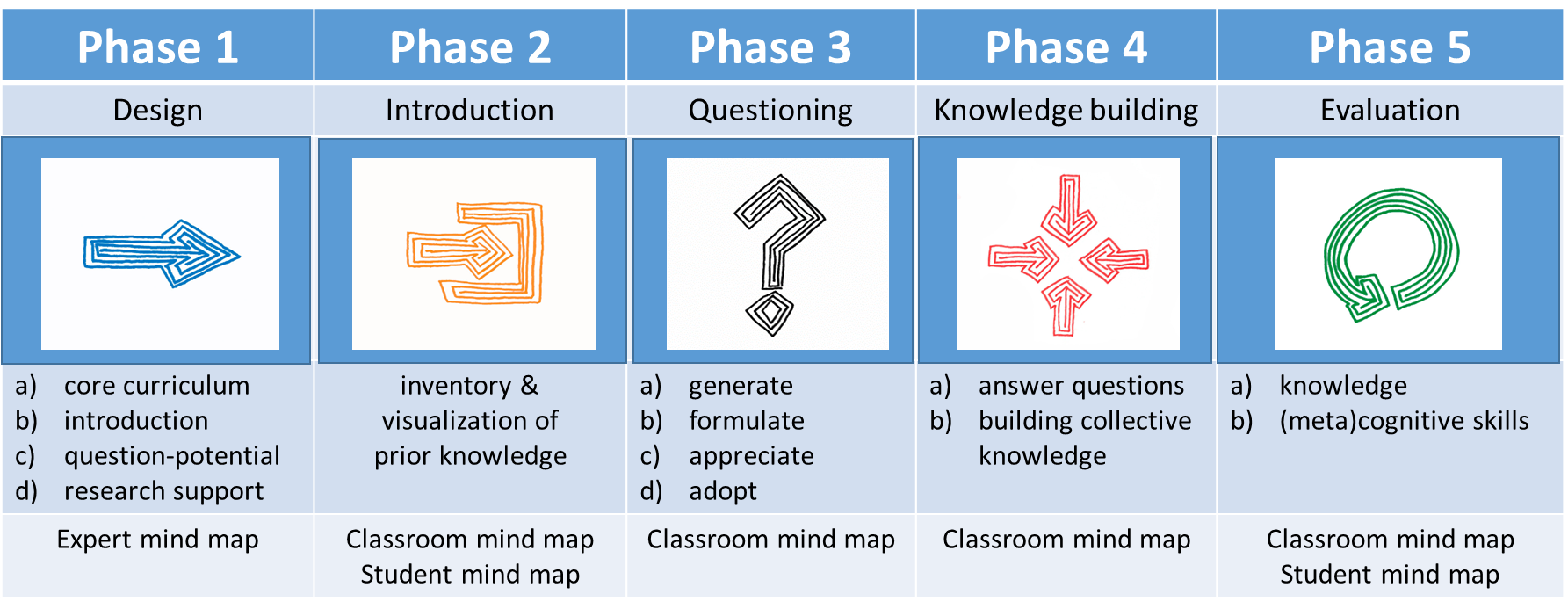 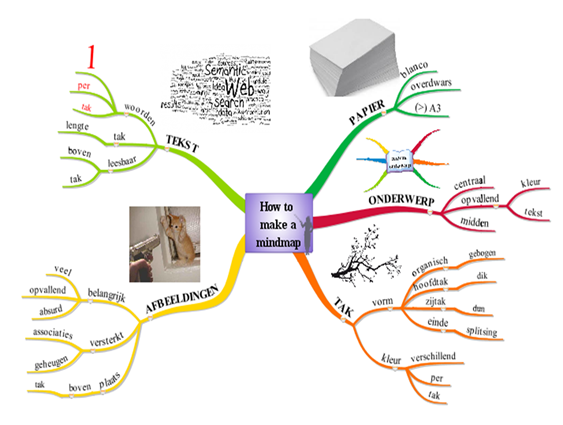 = visualizes process in all fases
Emerging 3th challenge: questioning literacy
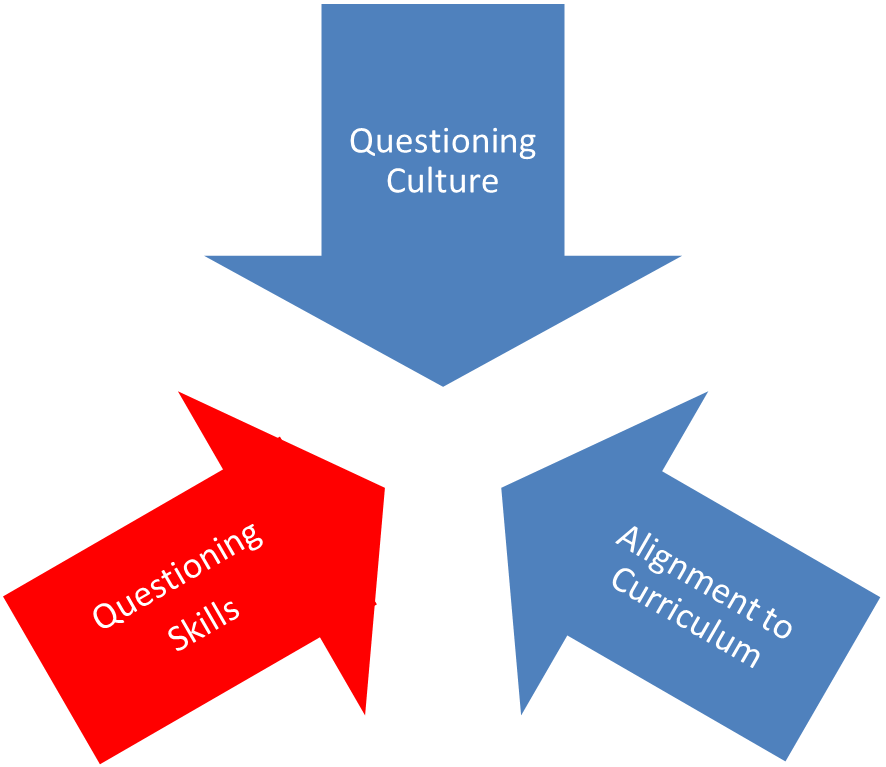 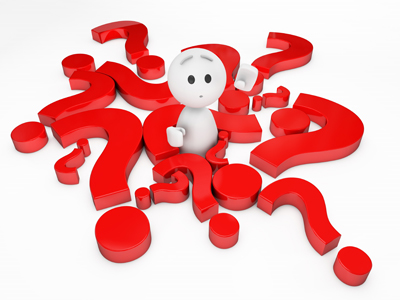 Students ask “vague questions”
“Uh…. something about a dinosaur egg?”
“Why are trees green?”
students’ questioning literacy
Awareness of
personal curiosity
potential questions
quality of questions for learning
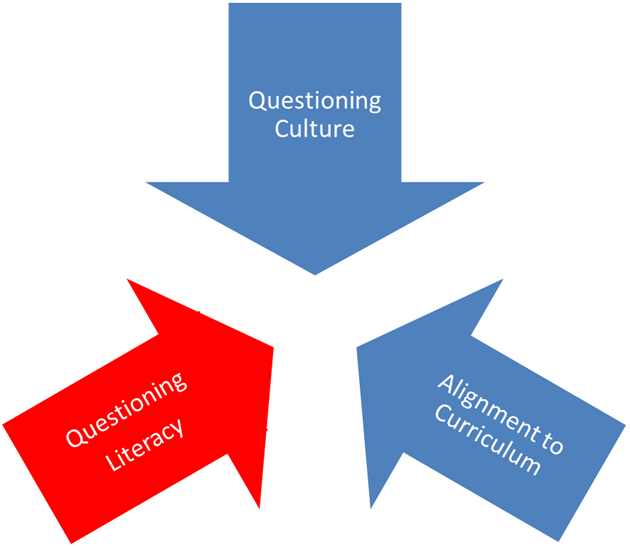 Ability to
formulate questions
choose most relevant question
reformulate if necessary to enhance quality
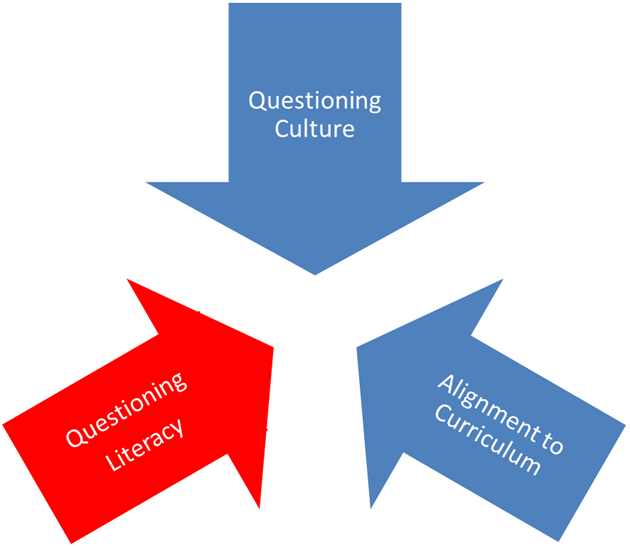 What kind of question quality?
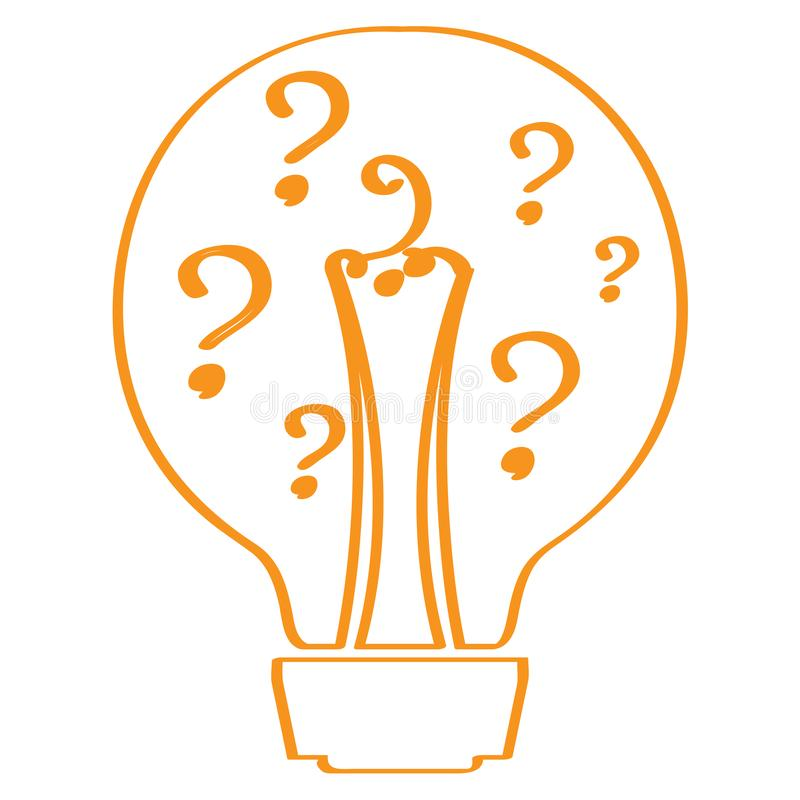 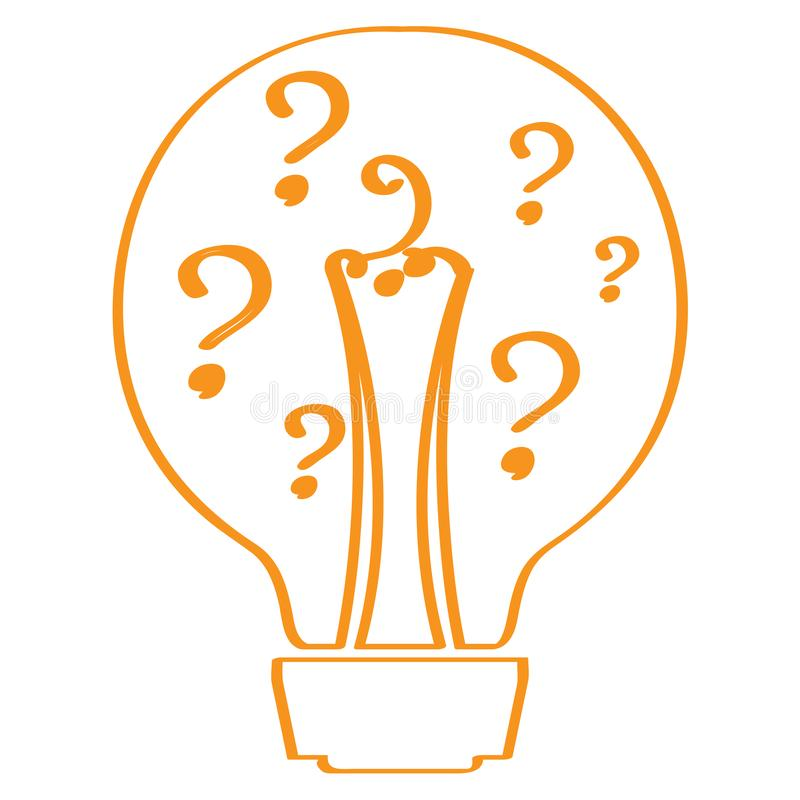 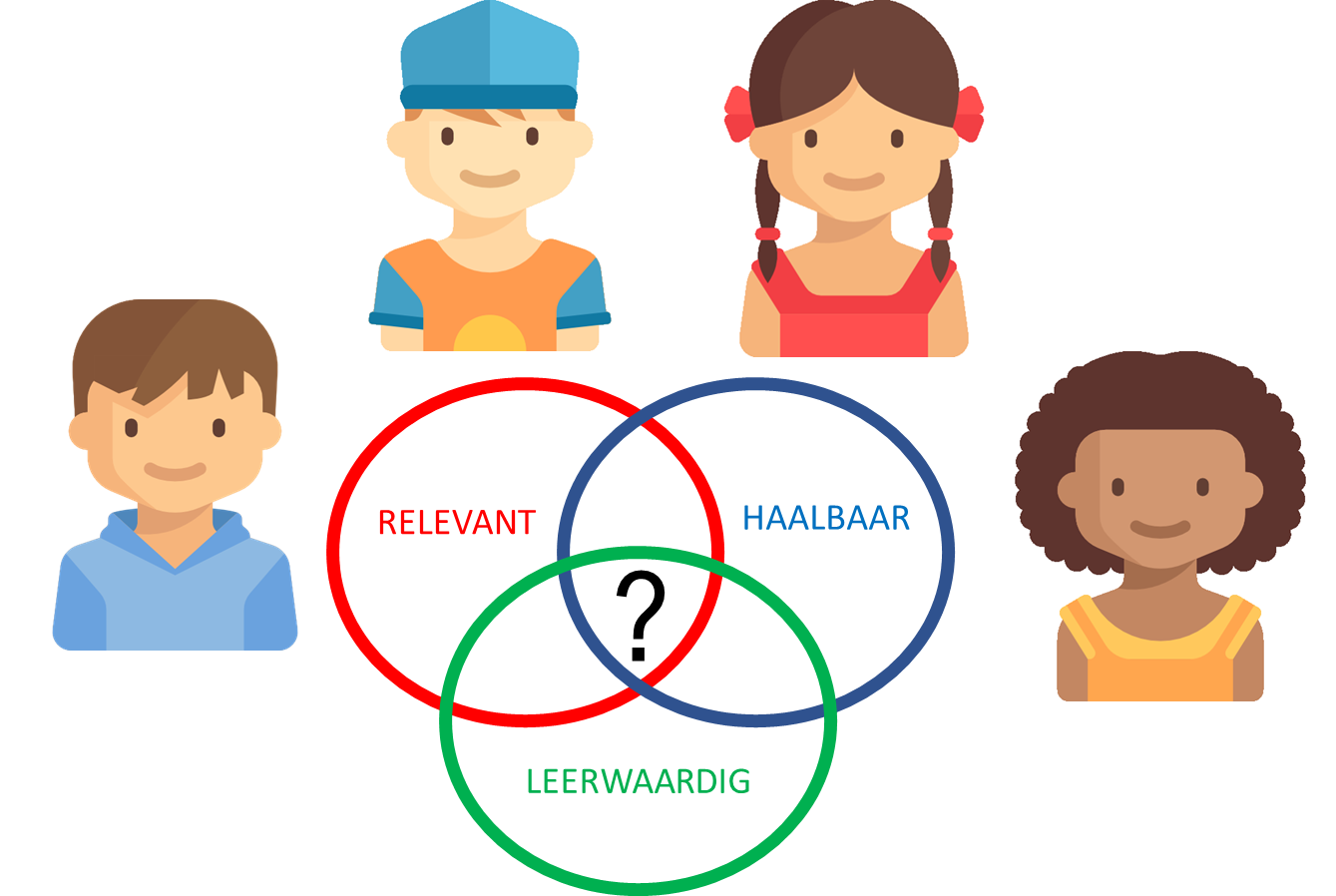 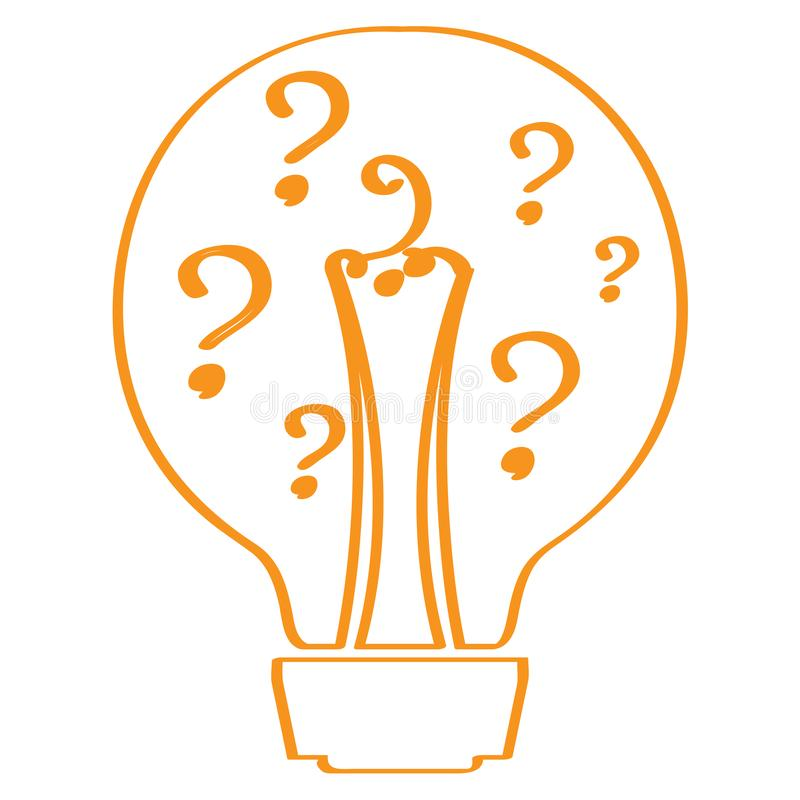 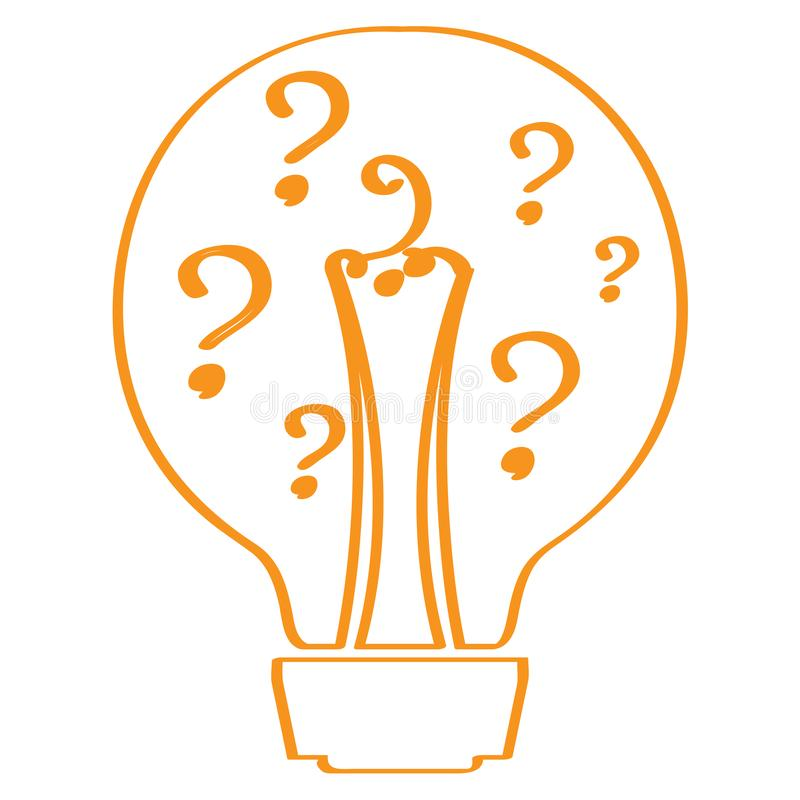 RELEVANT
FEASIBLE
LEARNING 
POTENTIAL
Meaningful?
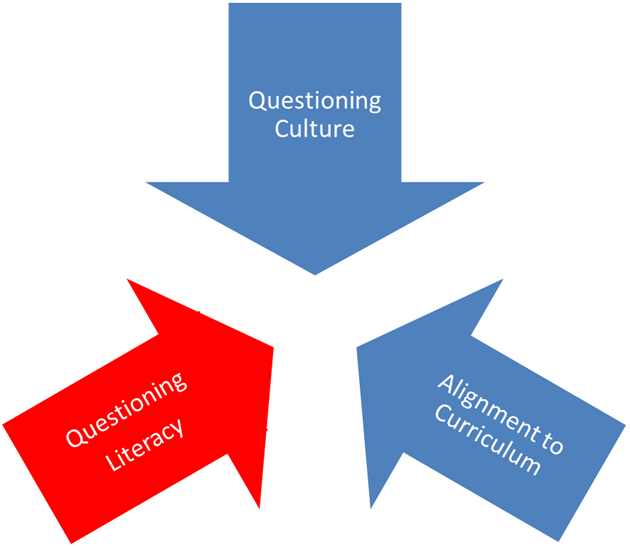 What kind of question quality?
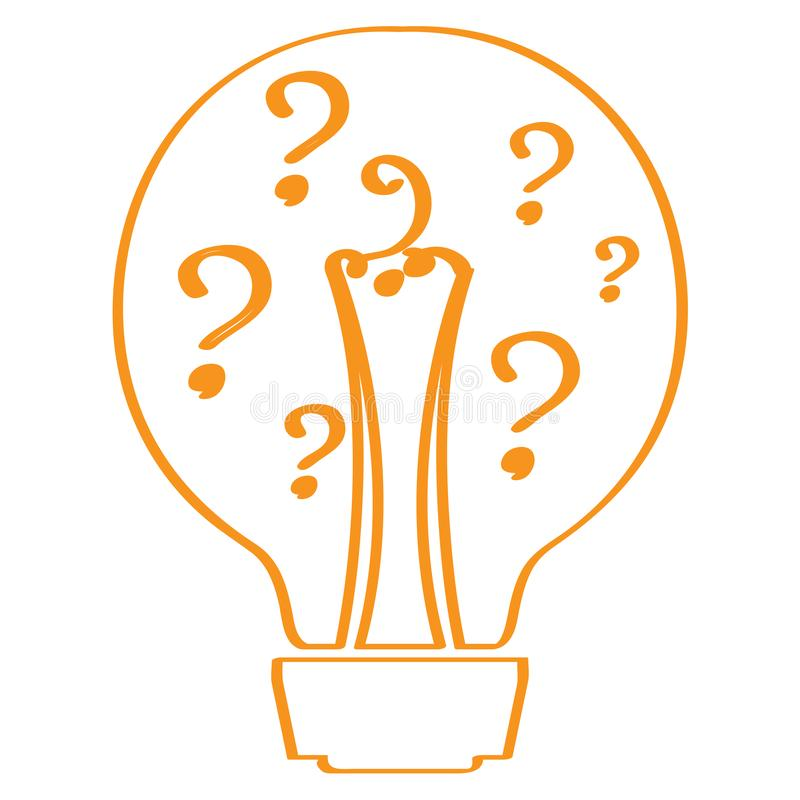 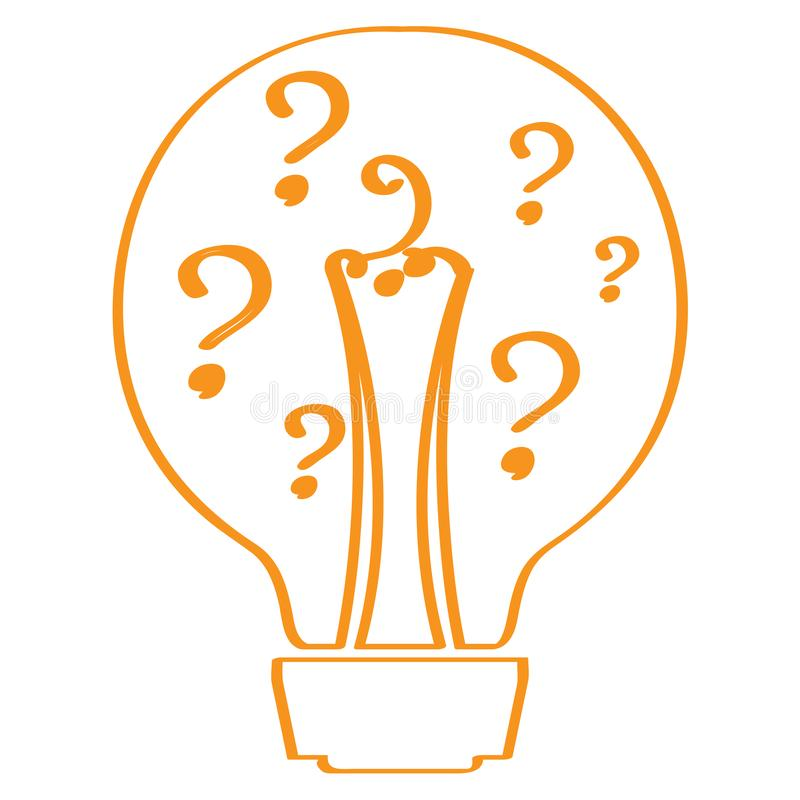 MEANINGFUL
FEASIBLE
RELEVANT
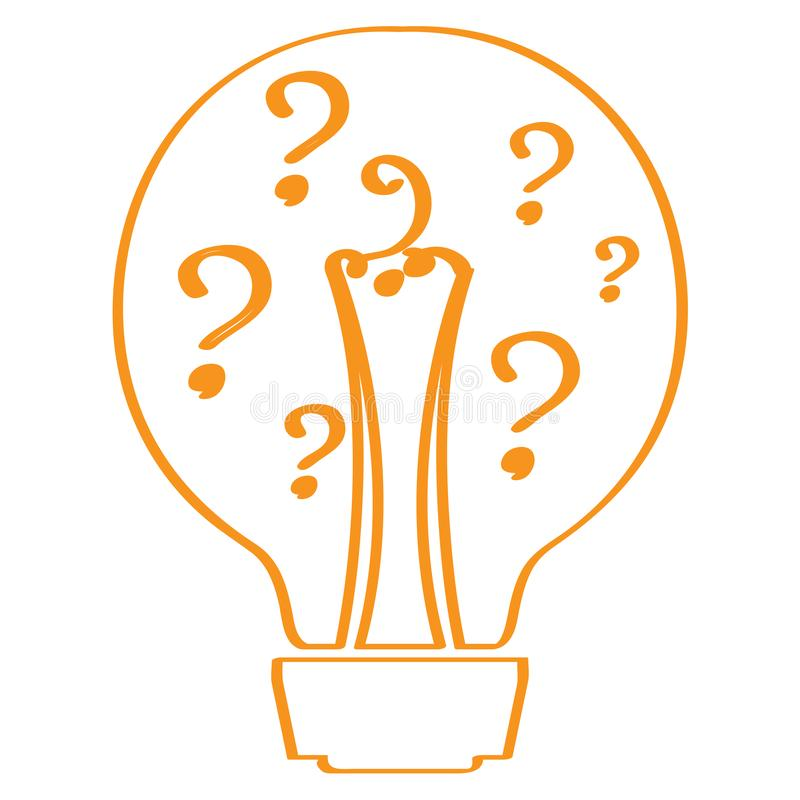 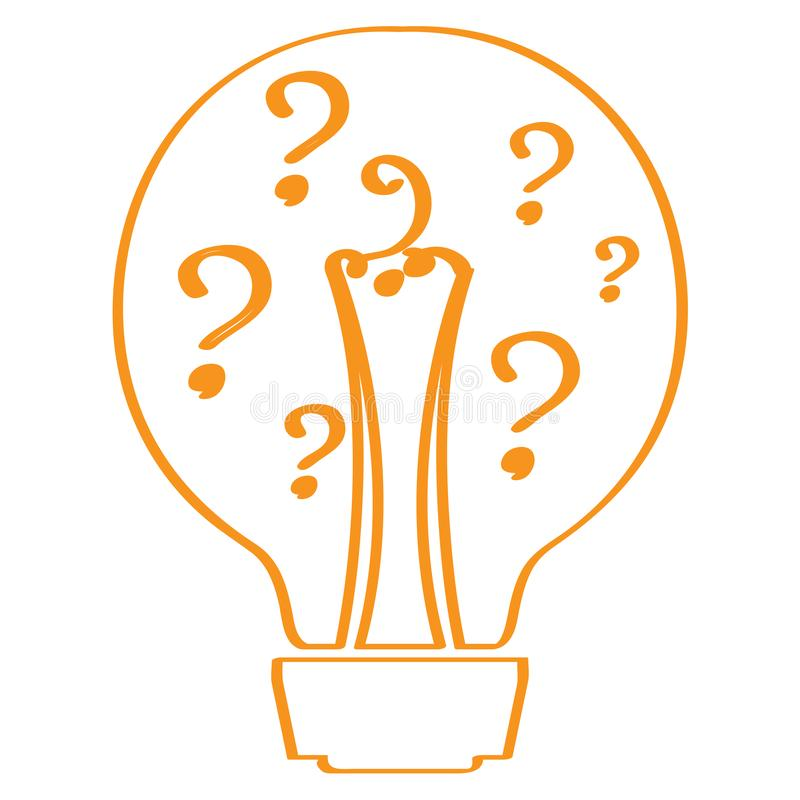 LEARNING 
POTENTIAL
Teacher’s challenges
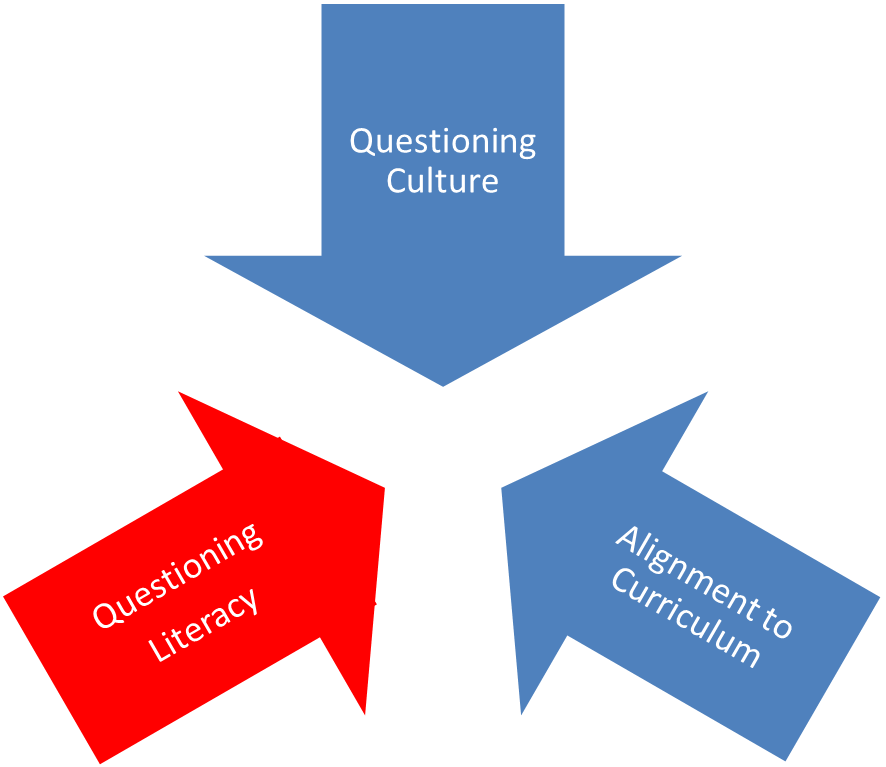 Designing a solution?
Design-based research
2 year = 4 cycli
4 design teams
30 participating teachers
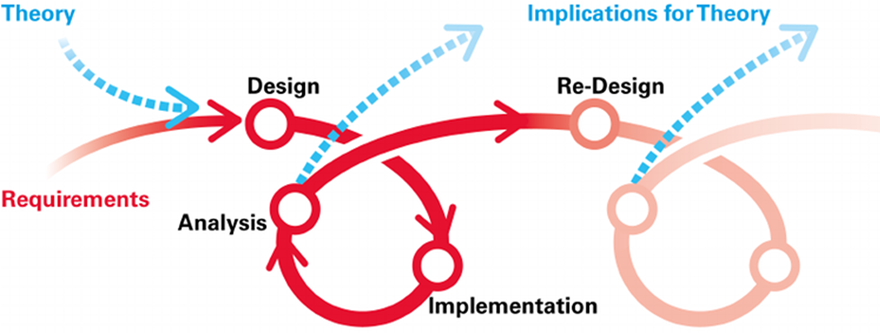 [Speaker Notes: afbeelding verkregen op 8 mei 2016 van
https://www.nl.capgemini.com/sites/default/files/onlineblog/files/2012/02/Problem-solving.jpg]
Design objective
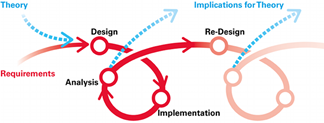 How can teachers support students to formulate their curiosity (meaningful) in relevant, feasible questions that have sufficient learning potential for themselves and the classroom community?
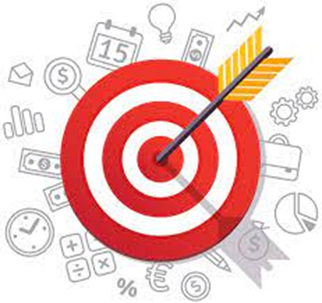 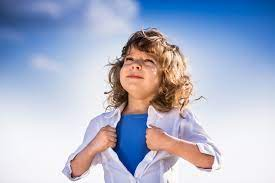 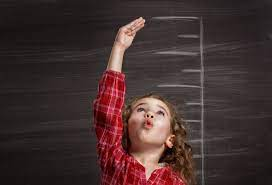 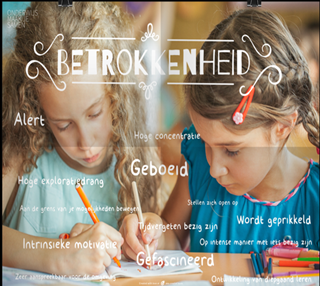 Theory: motivation or training?
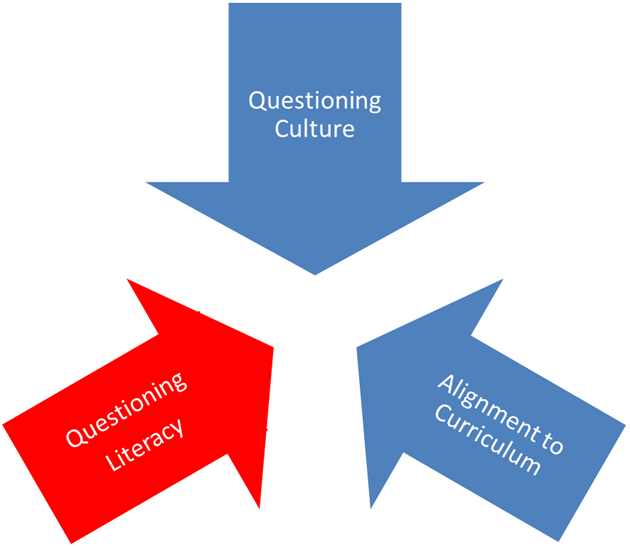 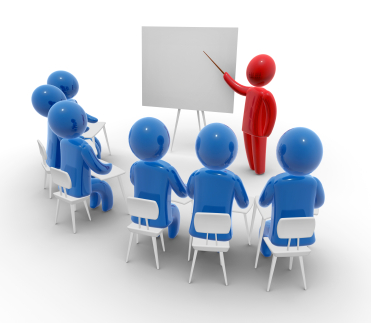 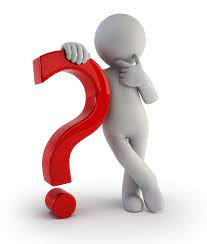 Motivation takes student's interest as a source of power, but .... quality of questions varies greatly & little support for questioning literacy
Training teaches students type questions, but
no automatic connection with curiosity
Is this the right question at the right time?
Does not guarantee transfer
[Speaker Notes: Training leert leerlingen type vragen, maar
Geen koppeling met nieuwsgierigheid
Is dit de juiste vraag op juiste moment?
Garandeert geen transfer
Motivatie neemt interesse leerling als krachtbron, maar
Kwaliteit van vragen is sterk wisselend
Biedt weinig ondersteuning  voor vraagvaardigheid]
Seeking the best of both worlds?
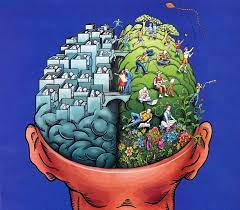 [Speaker Notes: Training leert leerlingen type vragen, maar
Geen koppeling met nieuwsgierigheid
Is dit de juiste vraag op juiste moment?
Garandeert geen transfer
Motivatie neemt interesse leerling als uitgangspunt, maar
Kwaliteit van vragen is sterk wisselend
Biedt weinig ondersteuning  voor vraagvaardigheid]
Required conceptual tool?
Thinking model that allows:
1) to decontextualize the problem
2) to develop solutions for various contexts
(Bereiter, 2005)
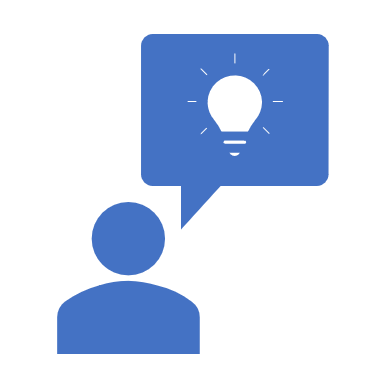 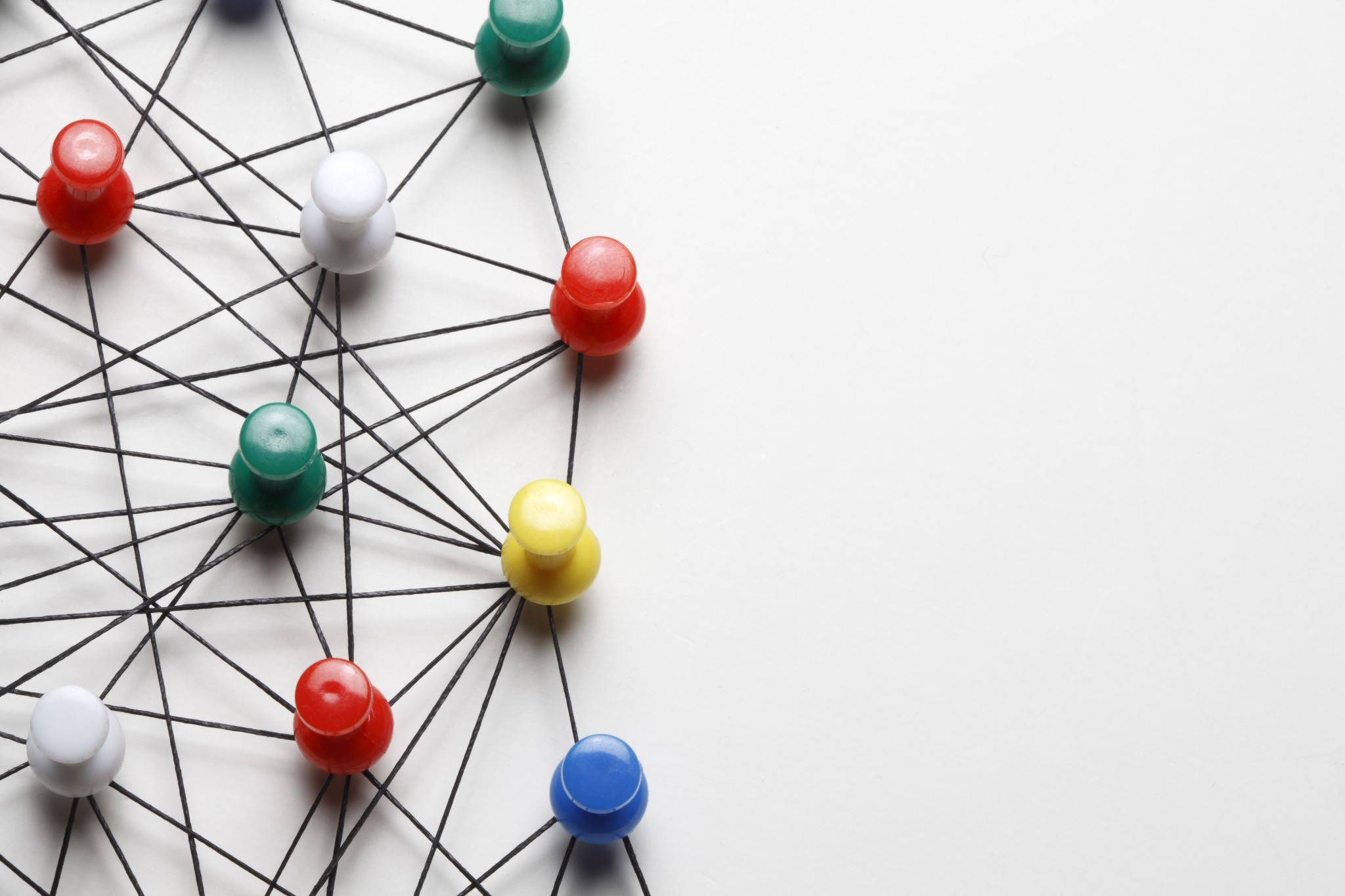 hypothetical question-related learning trajectories
Learn to anticipate on:
Variation in types of questions

Variation in research activities

Variation in learning outcomes
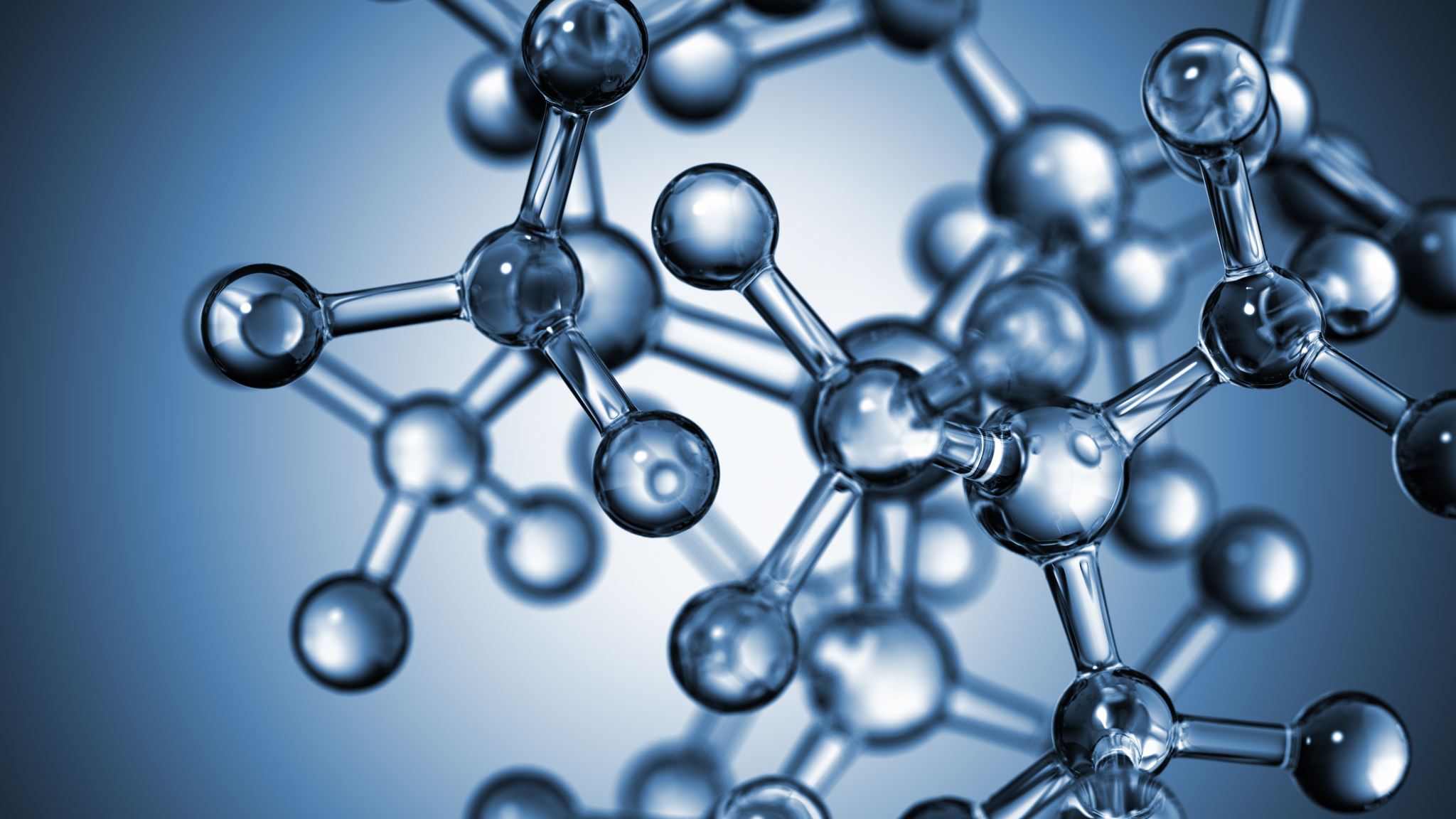 Underlying principles
Hypothetical Question-related Learning Trajectories visualized
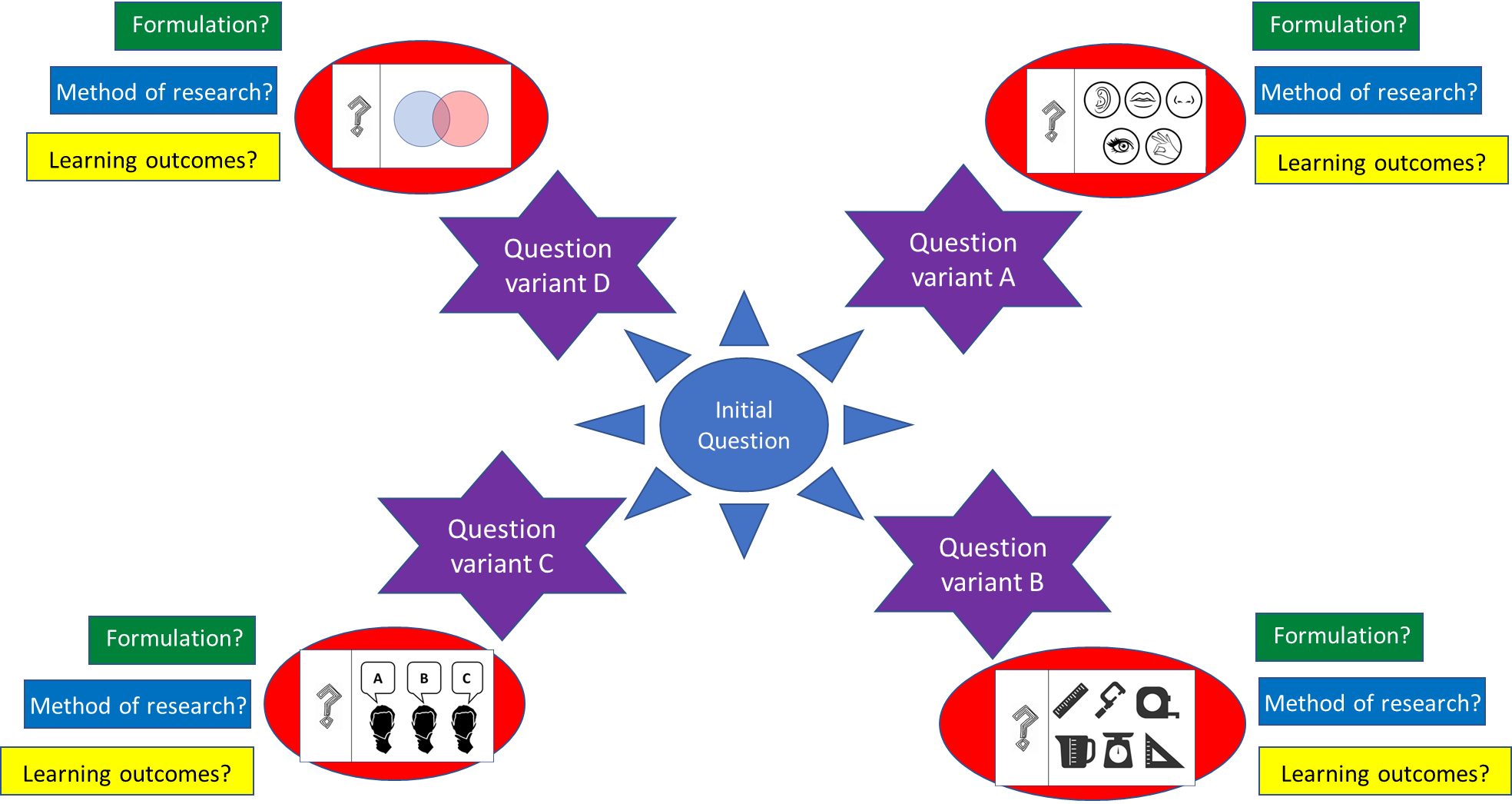 The Question Compass
Various question types possible
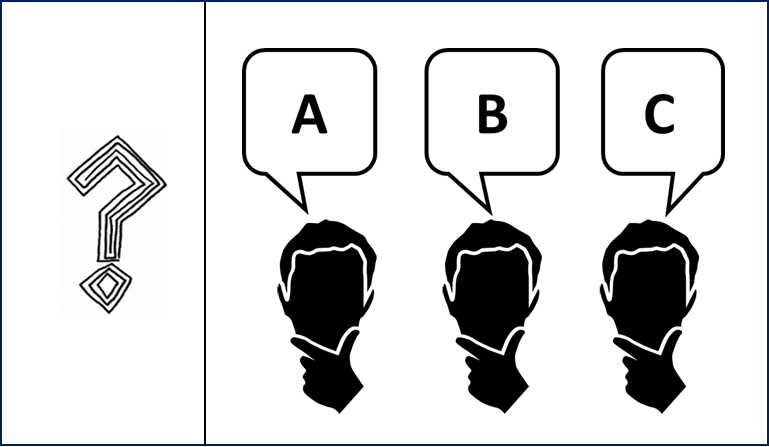 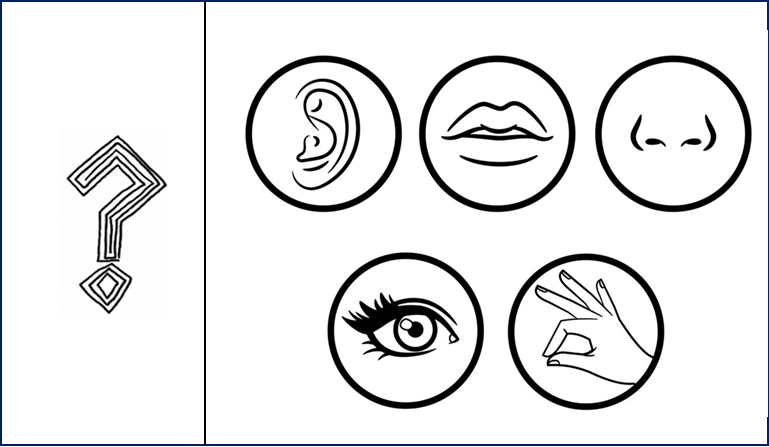 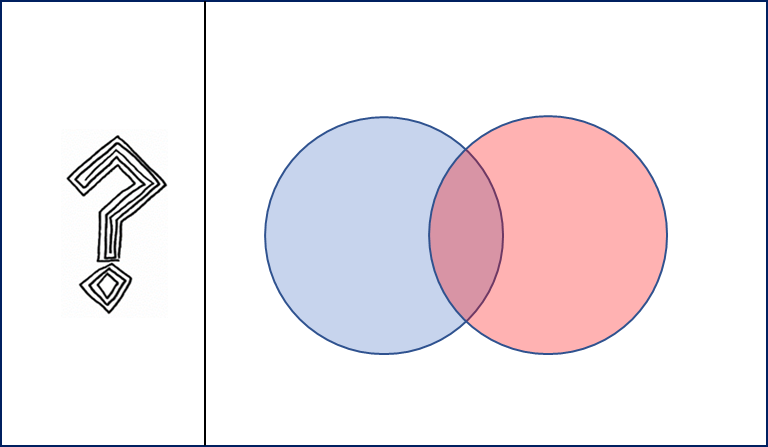 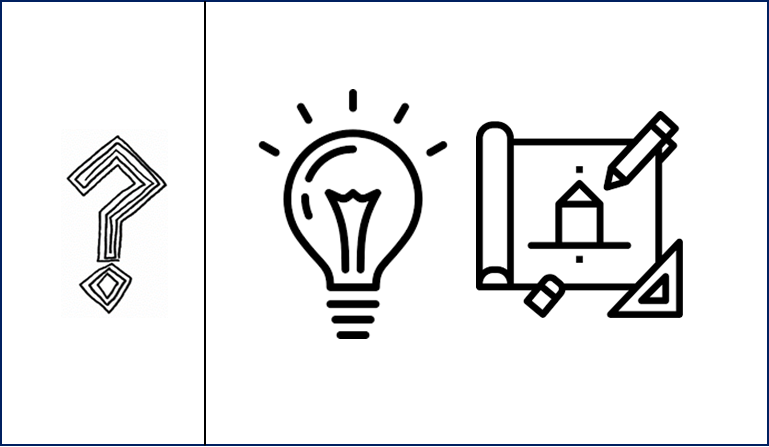 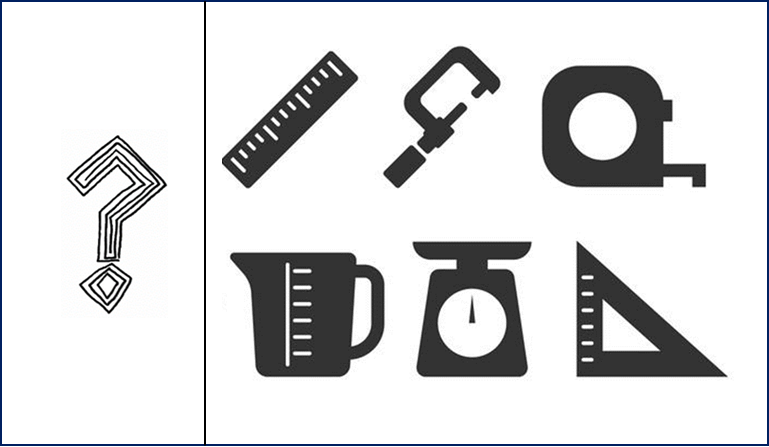 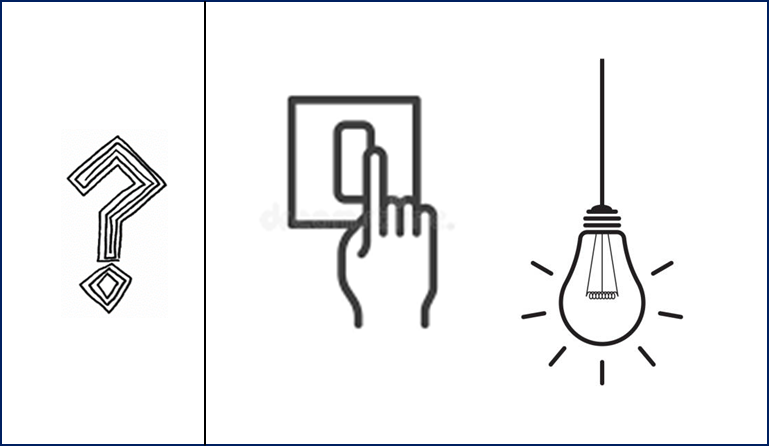 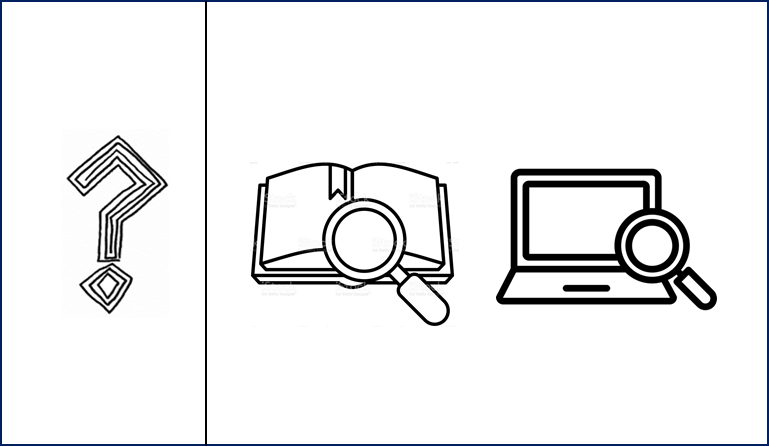 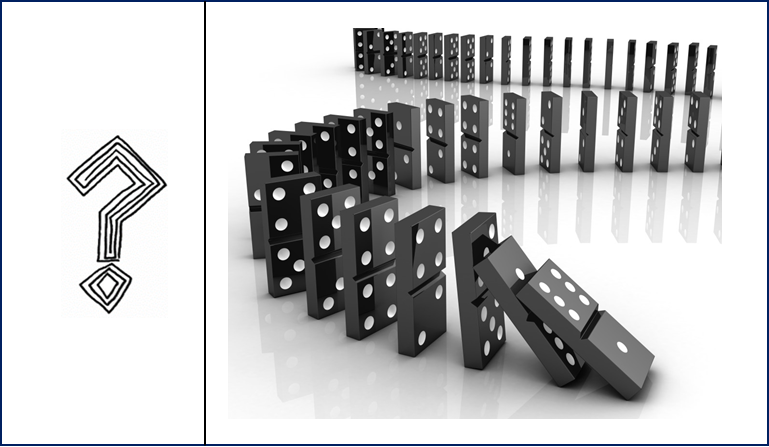 Etc.
Example Dutch Primary school
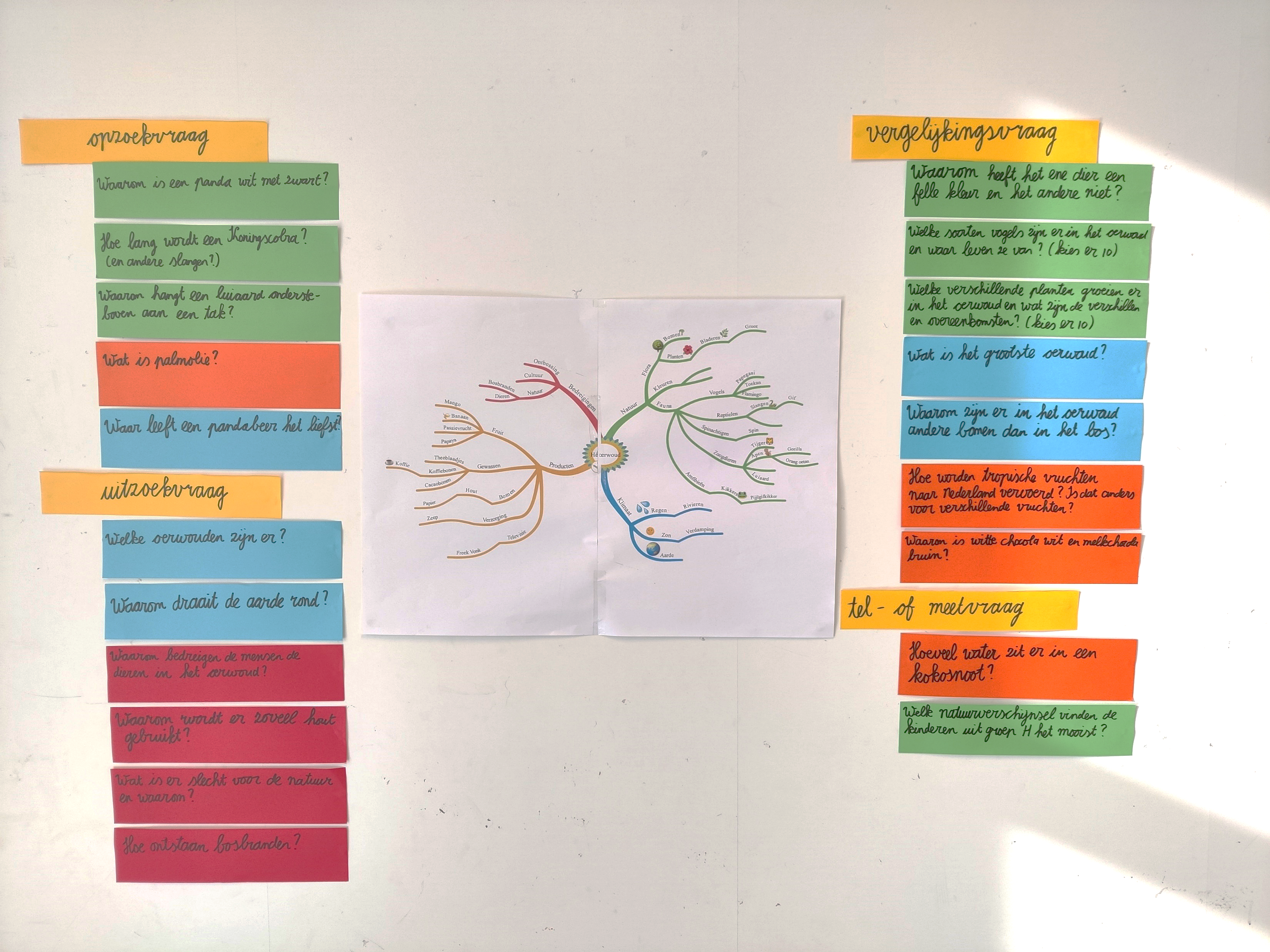 [Speaker Notes: Kan deze dia hier? Ik dacht leuk om te laten zien dat dit dus al kan vanaf groep 4/5 en hoe je het ordenen van de vragen inzichtelijk kan maken voor de leerlingen.]
Worked Example: “beach animals”
How does a beach animal move?
What sounds do they make?
What materials are used?
What are the differences between the beach animals?
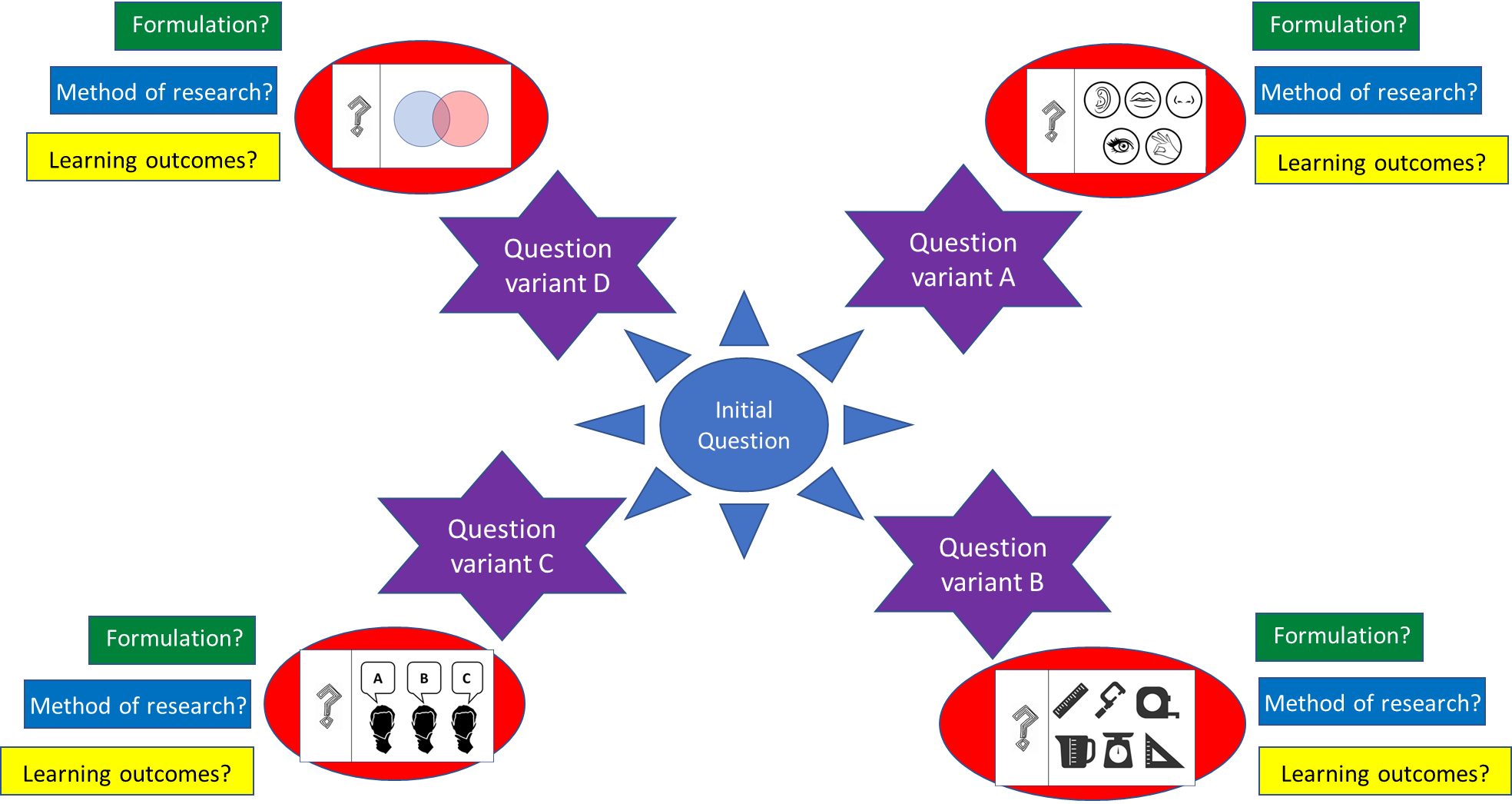 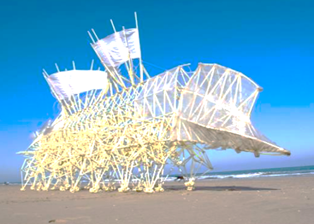 How quick can a beach animal move?
Which beach animal do you like the most? Why?
[Speaker Notes: Vraag toegevoegd ‘what materials are used?’ Deze die wil ik wel doen en de werkvorm inleiden. Heb dia hiervoor gezet die misschien leuk is om nog even te laten zien. Of ergens anders, de koppeling met de praktijk.]
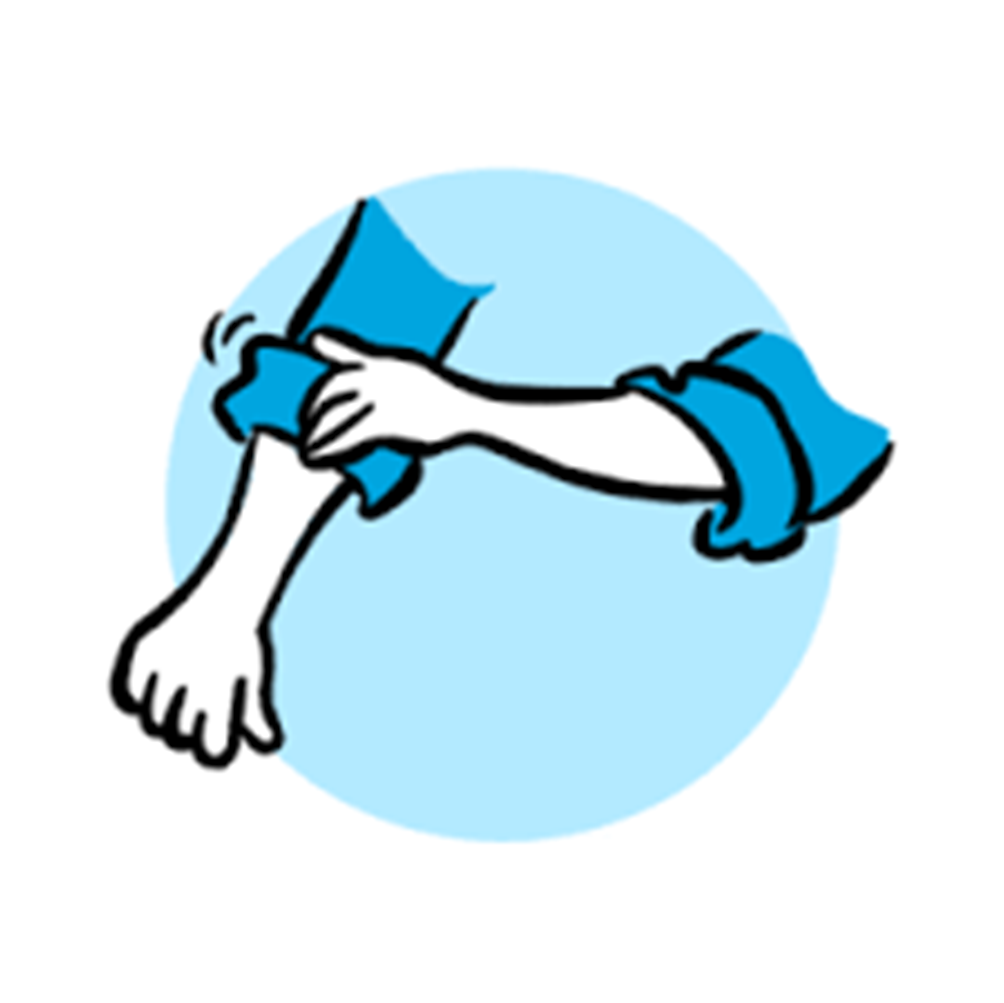 Step 1: make up questions (individually)
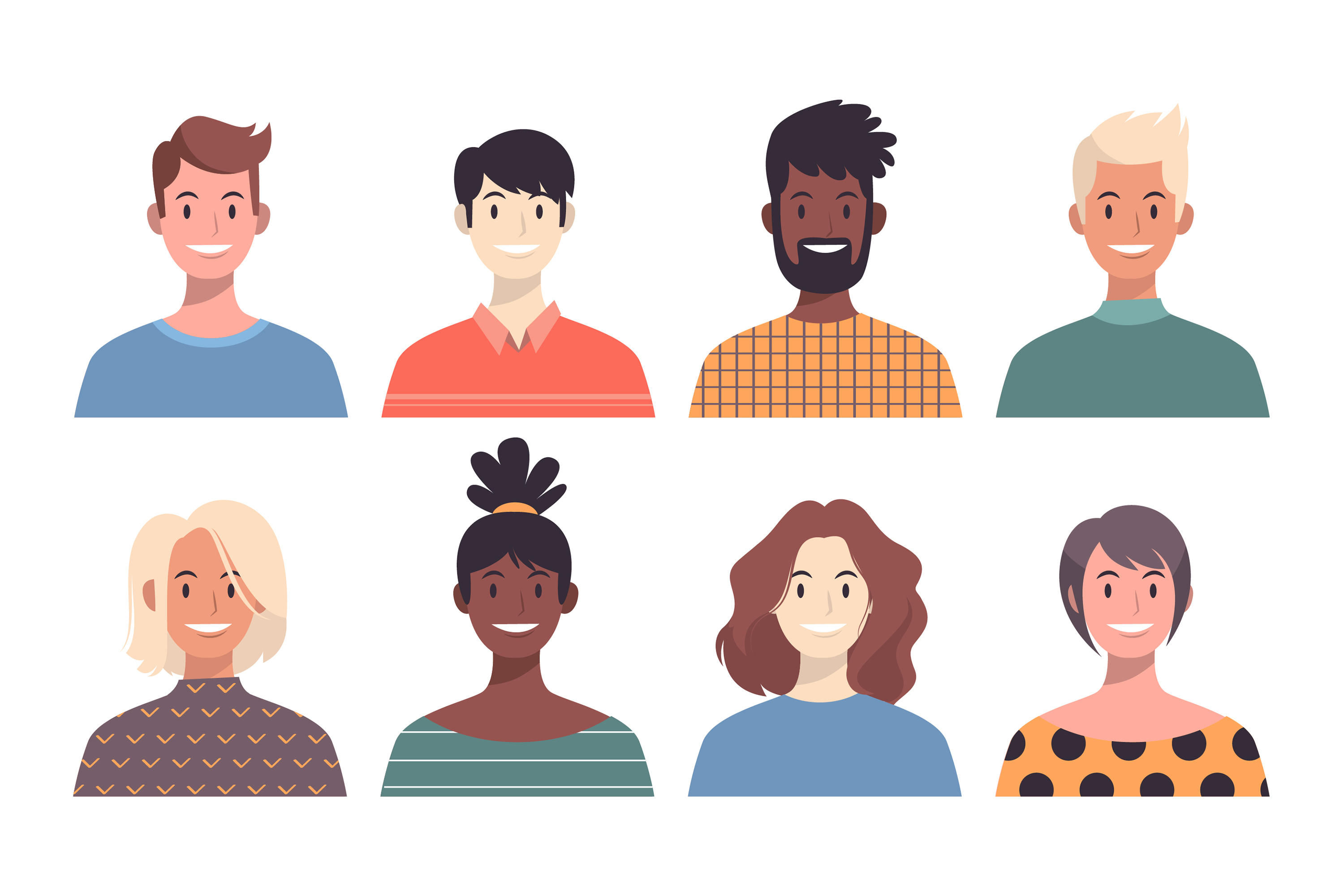 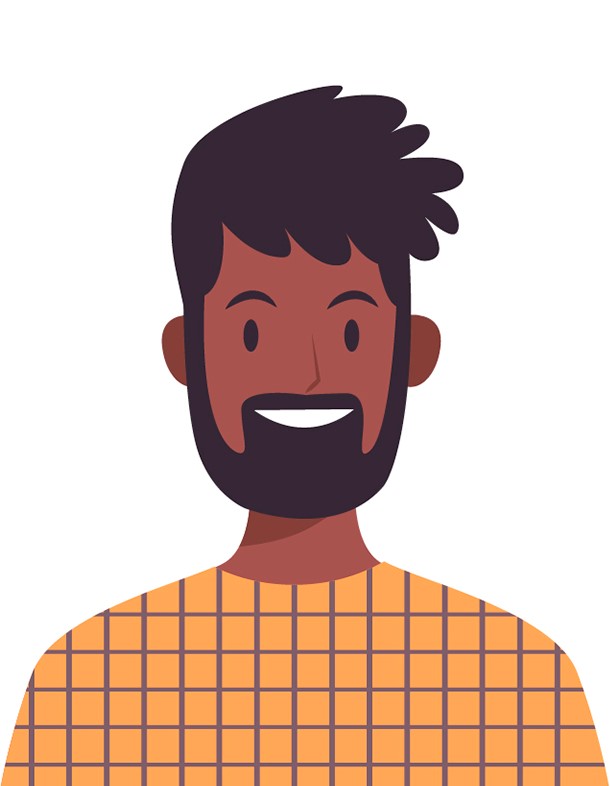 Comparison questions
Observation questions
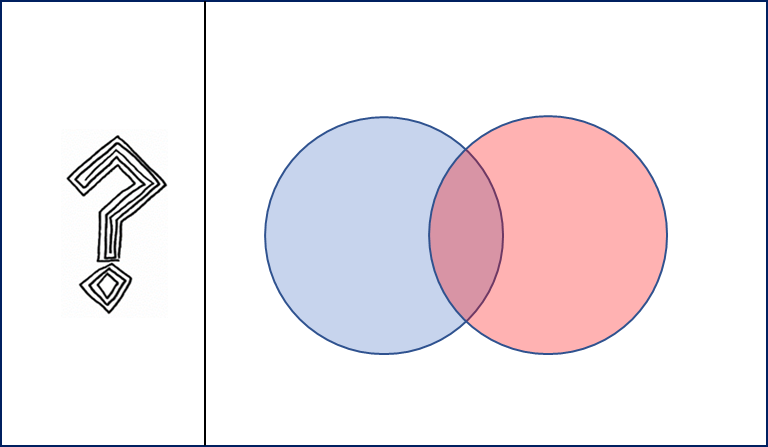 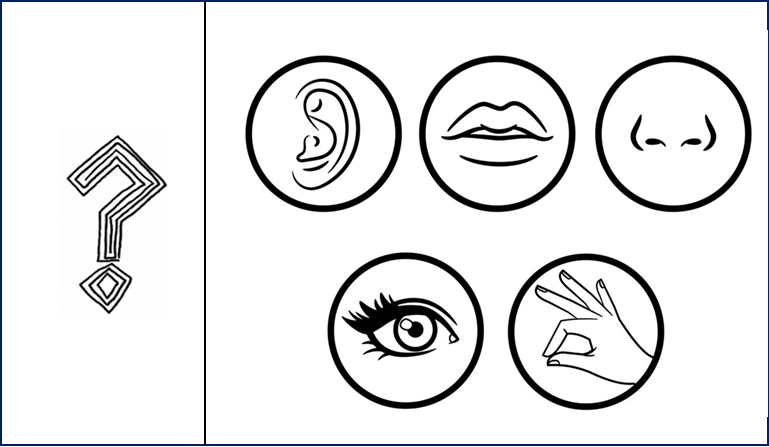 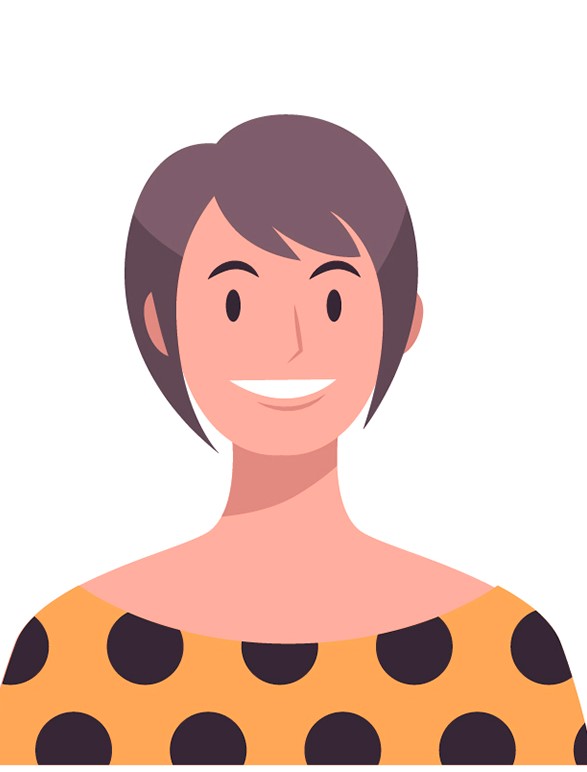 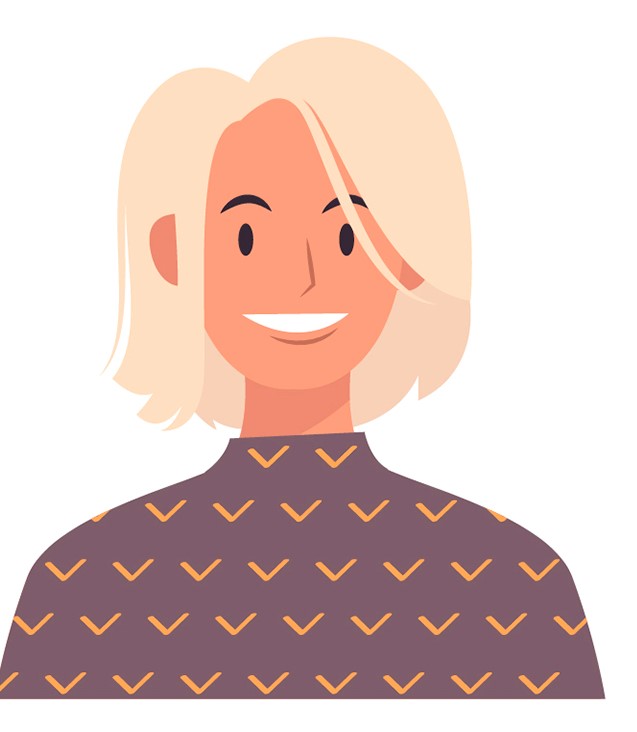 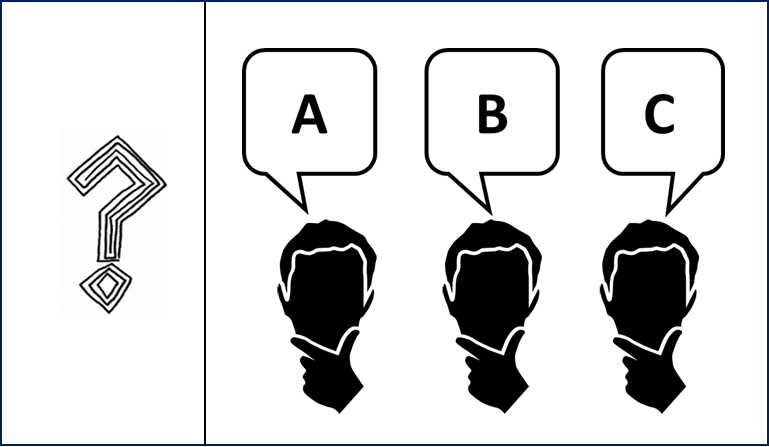 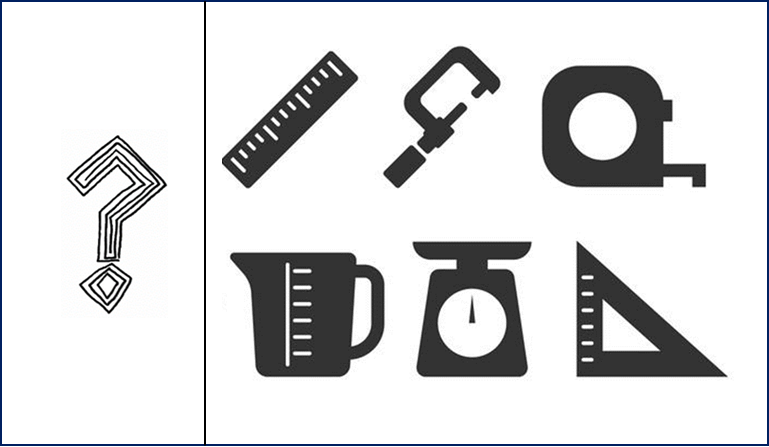 Measurement questions
Opinion questions
Write questions on post-its
At least 1 question for each question type
Keep them to yourself for now
Stap 2: exchange questions
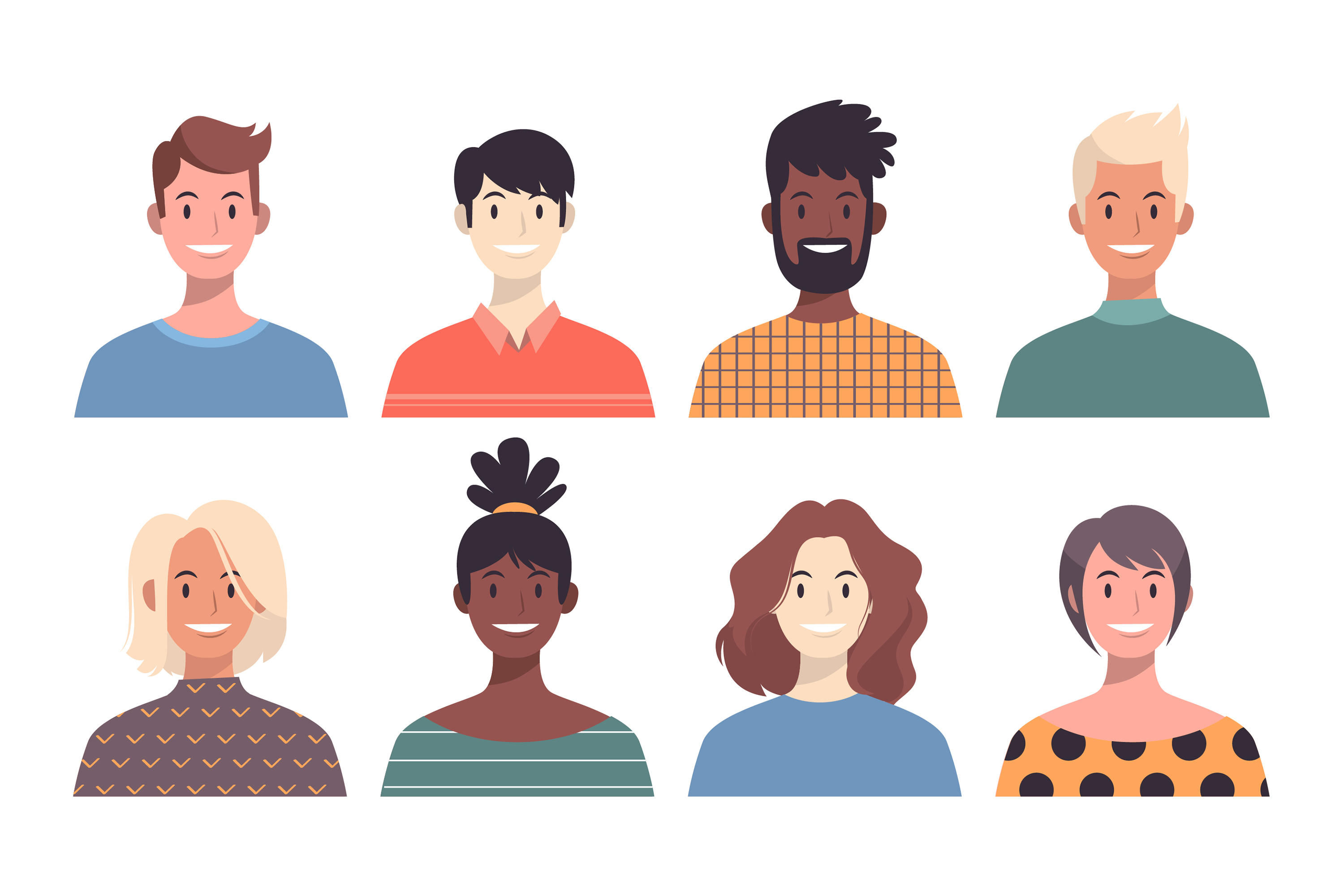 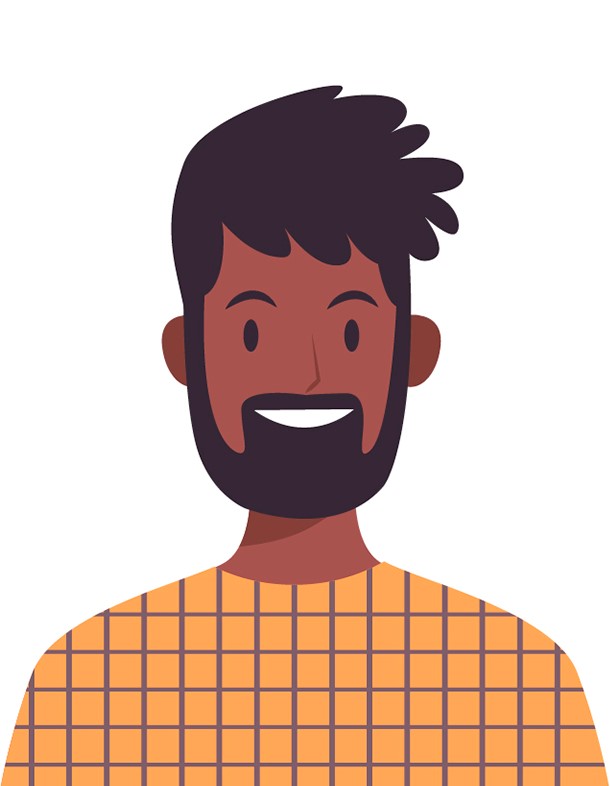 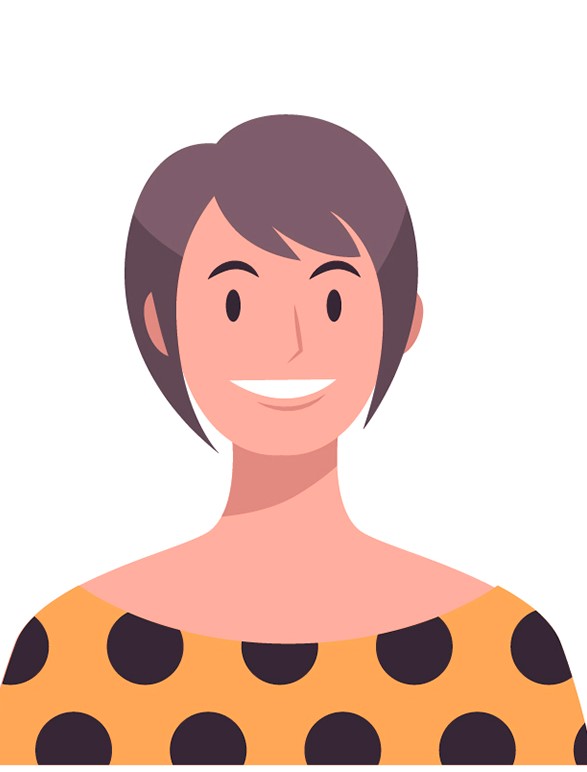 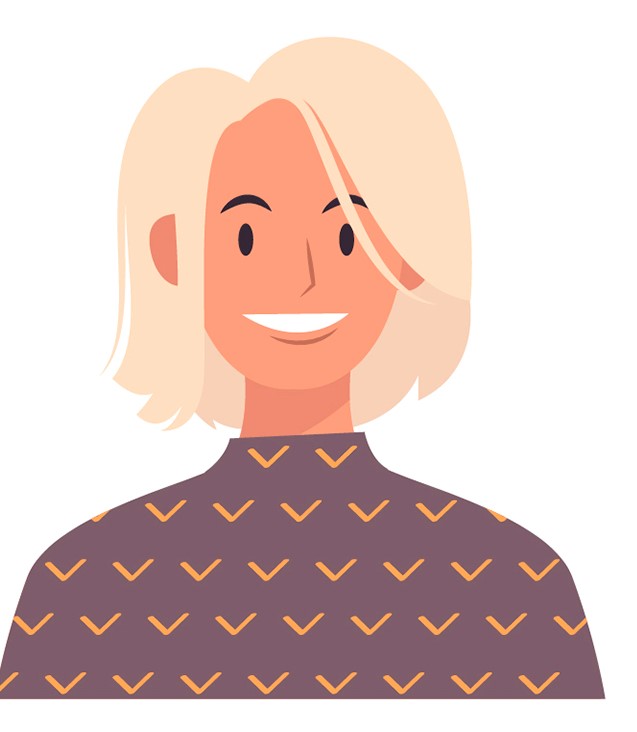 Paste the questions one by one under  each question type
Discuss: What do you find striking?
Stap 3: write follow-up questions
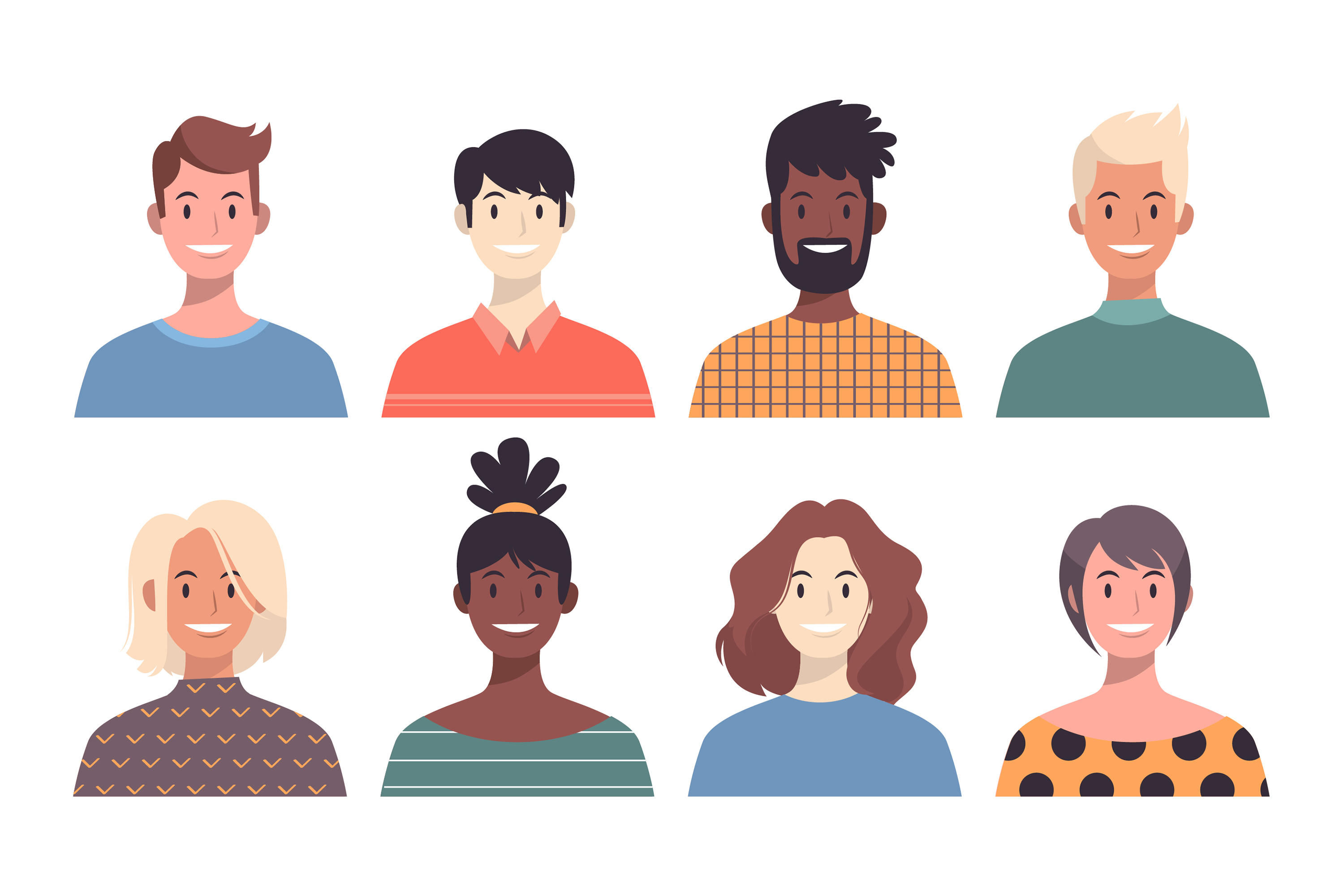 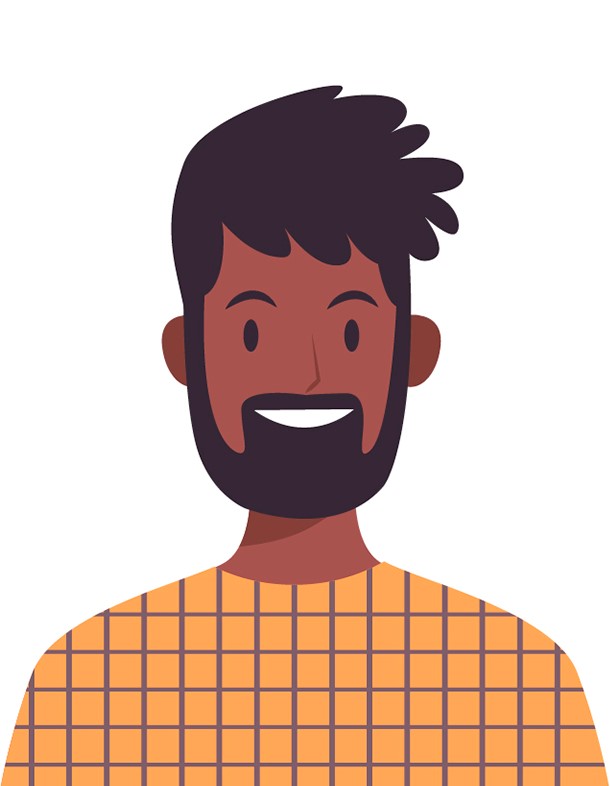 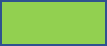 Follow-up question
Follow-up question
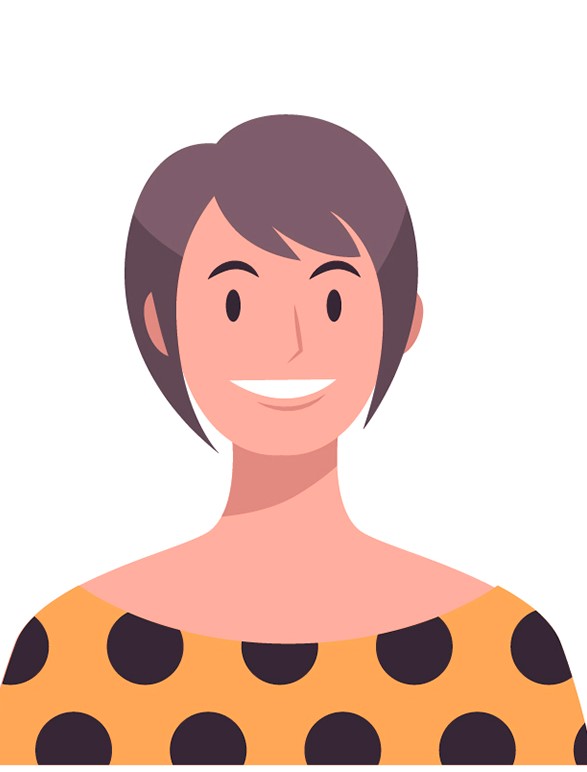 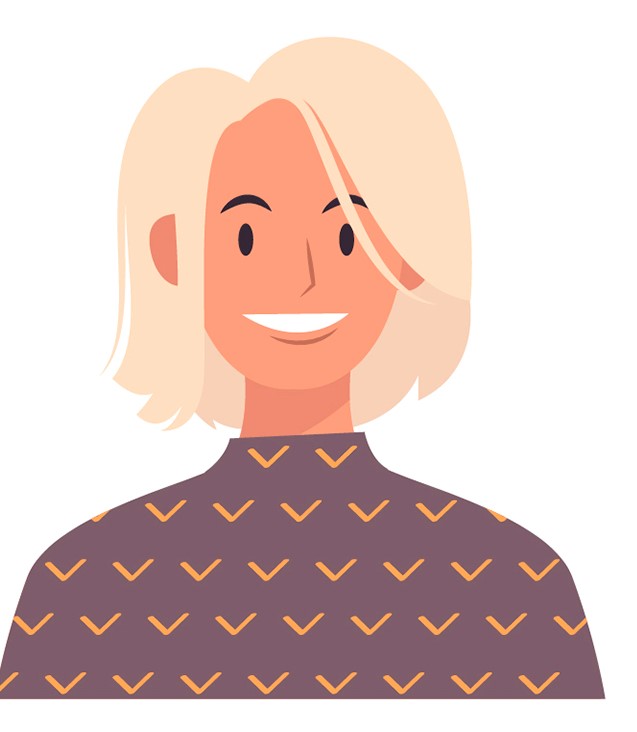 Follow-up question
Follow-up question
Choose a question from someone else
Make up a follow-up question
Do this for each question type
Stap 4: discuss and compare
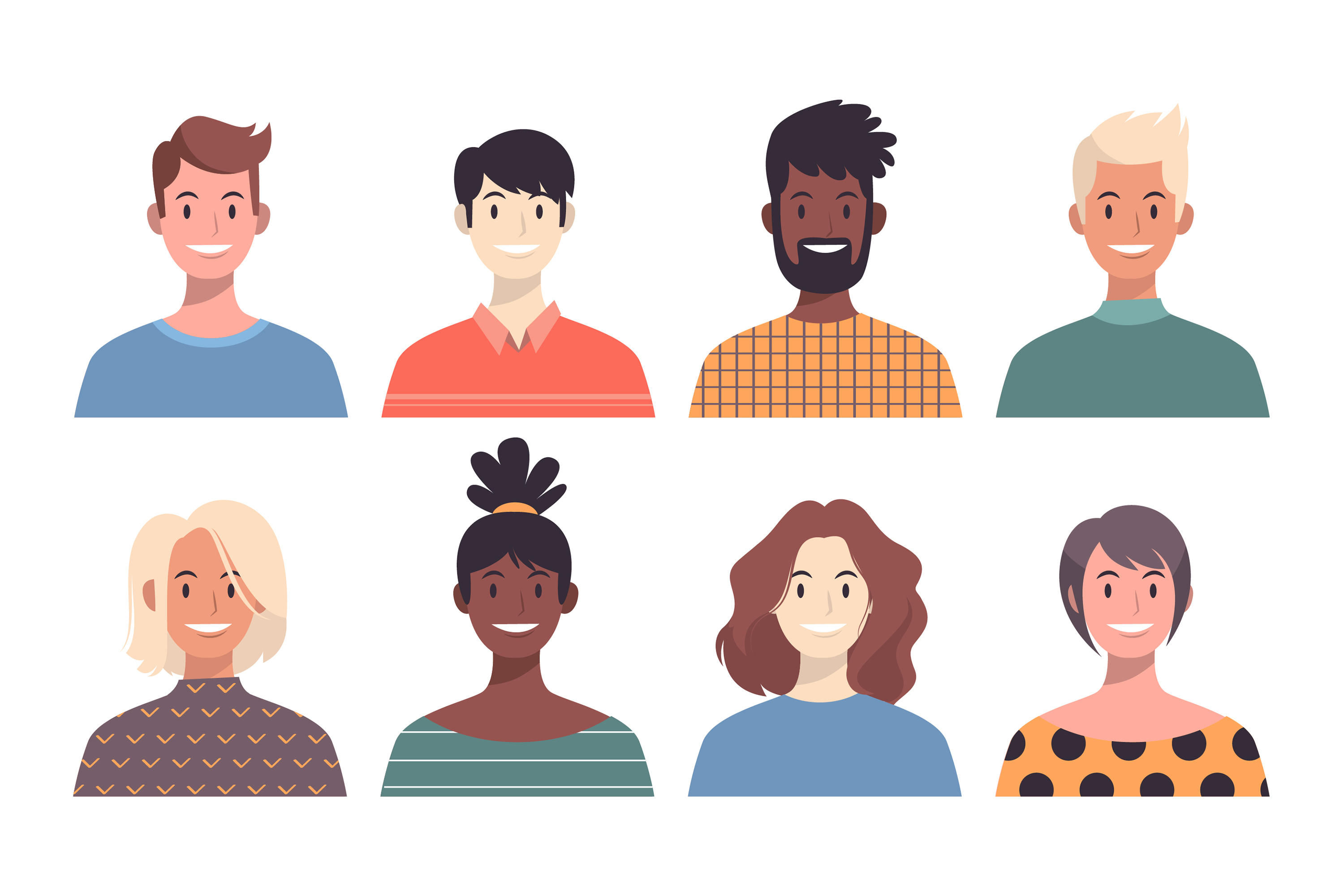 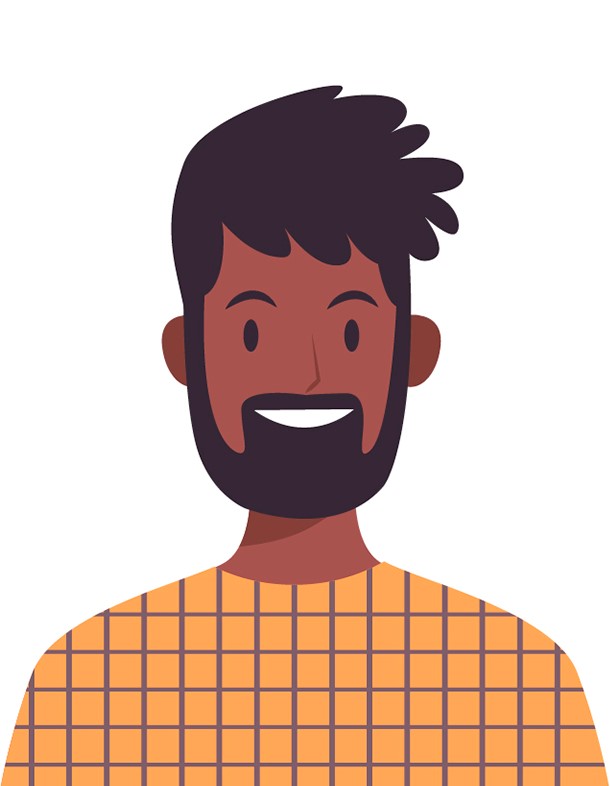 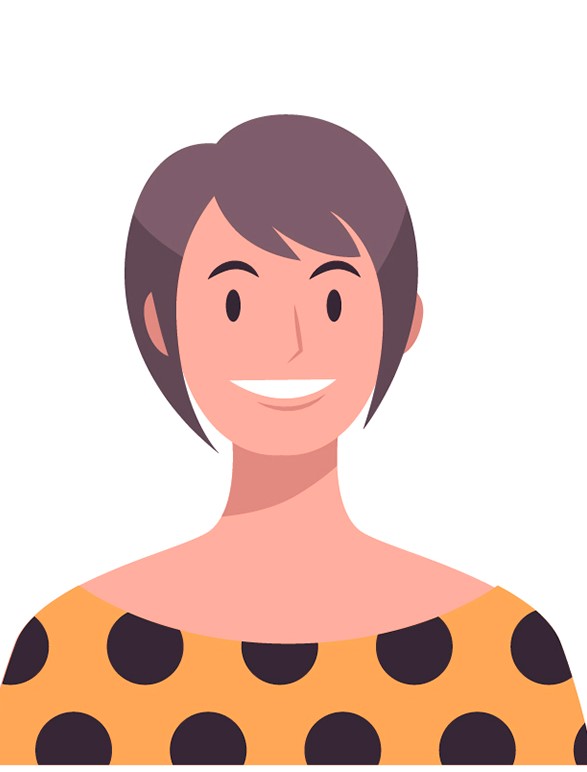 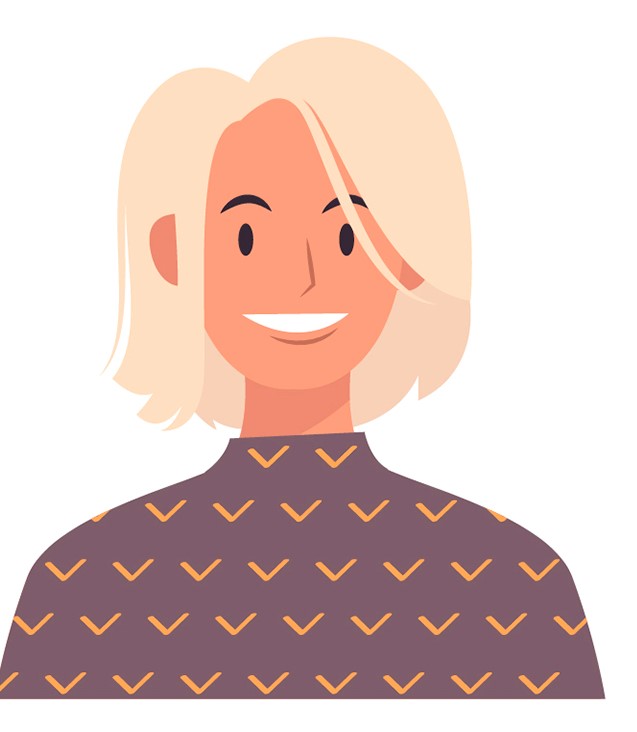 View the follow-up questions to your questions
Discuss with each other: What stands out?
Reflection
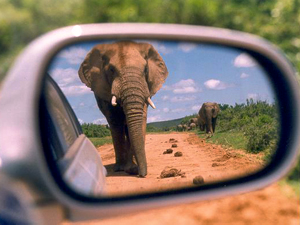 What did you notice during this exercise?
What could this bring to teachers?
Questions?
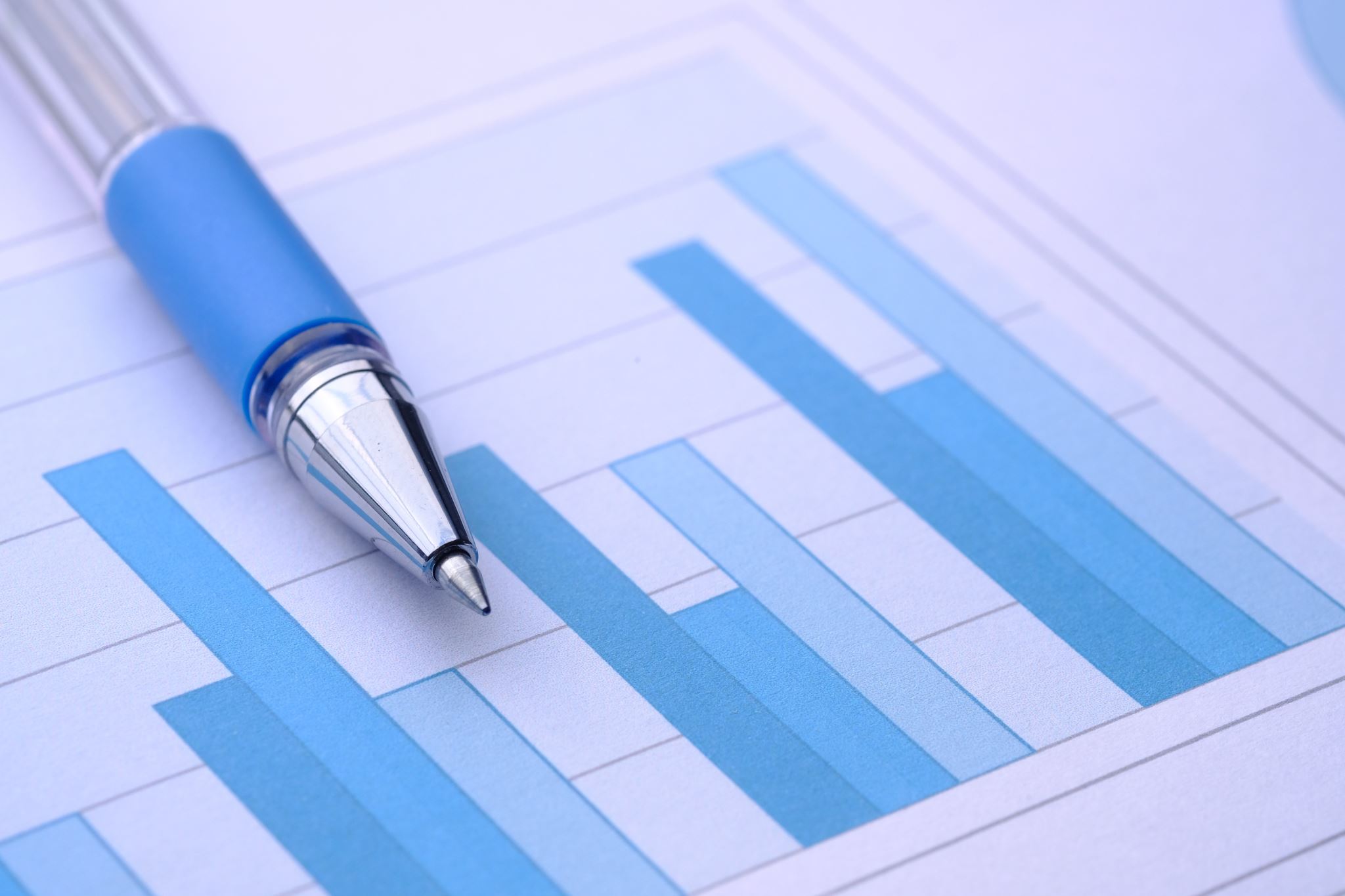 findings of design-based research?
Research question
[Speaker Notes: Plaatje toepassen 
Plaatje effectief/waarderen]
Research Method
participatory design-based research
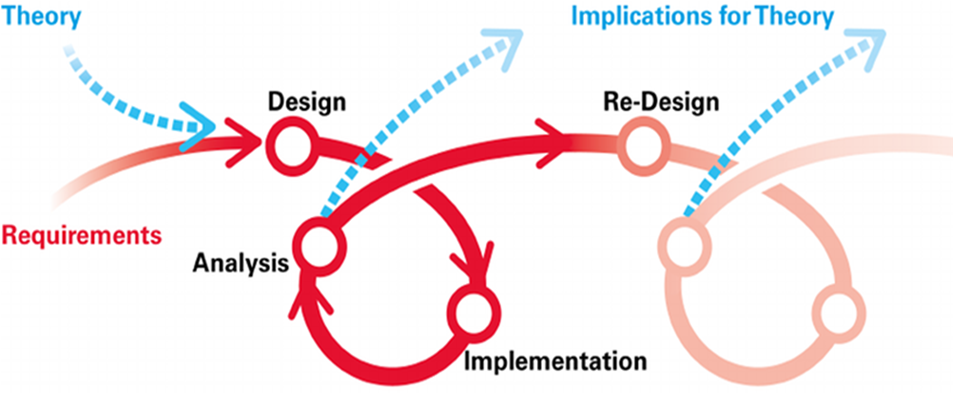 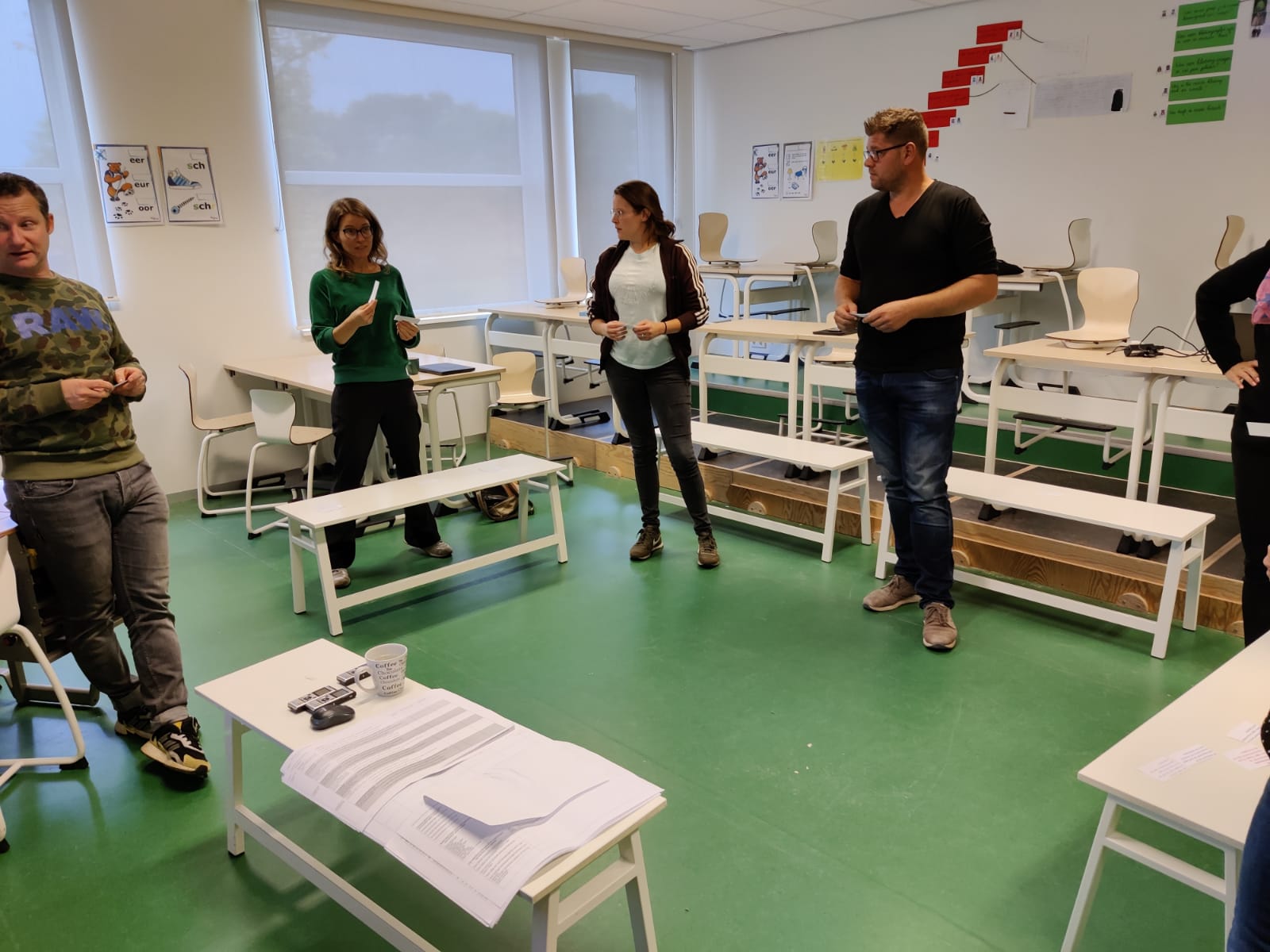 population
[Speaker Notes: Foto nog gevonden, mag ook weg als je het minder vindt]
procedure
Results: generate questions
Emphasis on diverse types of research support students in diversifying their questions
Sample questions from students encourage their peers to come up with new questions of the same type
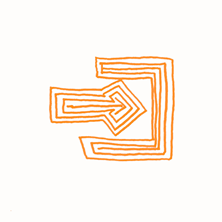 Results: formulate questions
Use of the question compass improves question quality (wording and diversity)
Classifying and discussing types questions supports reformulation and specification
Discussing feasibility of types of questions is effective as preparation for answering
Need to develop common language about type of questions
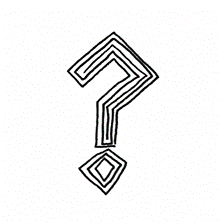 Results: answering questions
Necessary to offer scaffolds for research methods (modeling, materials, resources)
Alignment of the learning environment to types of questions/research is very supportive
Success criteria help students to understand what is expected of them
Free choice of questions reveals students’ preference for basic fact-seeking googleable questions
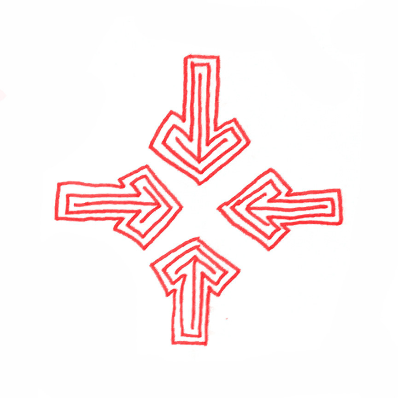 Results: evaluating questions
The Question Compass supports classroom reflection on the  relation between question-type <-> research method <-> learning outcomes
The Question Compass supports generation of follow-up questions from new question perspectives
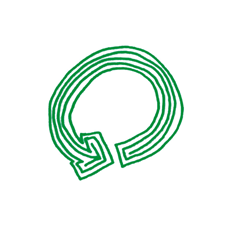 Three types of support for Question-driven learning
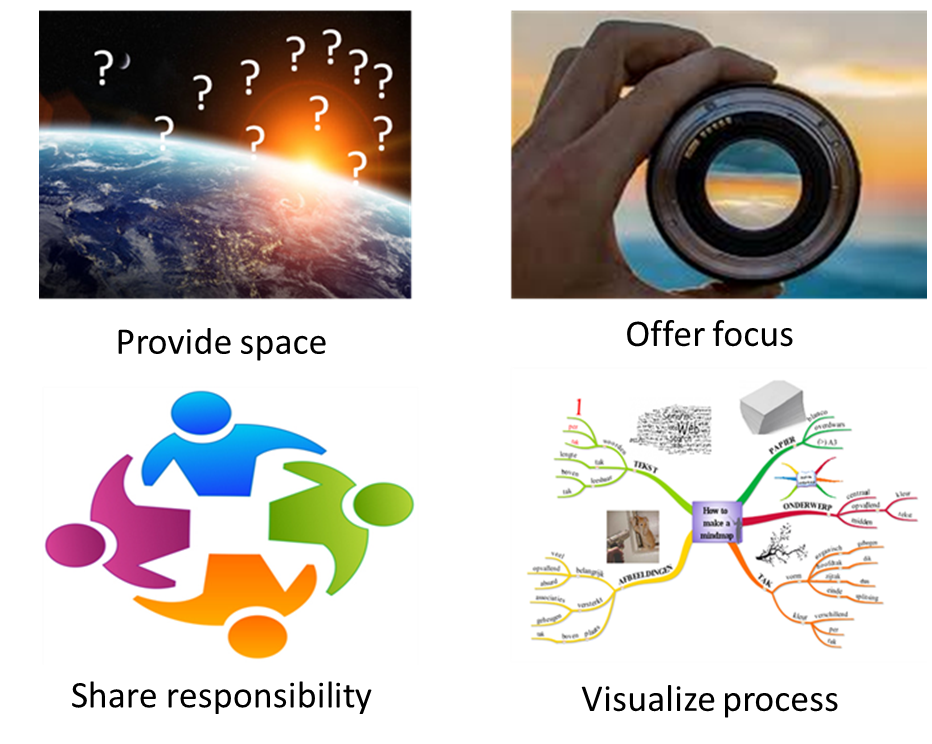 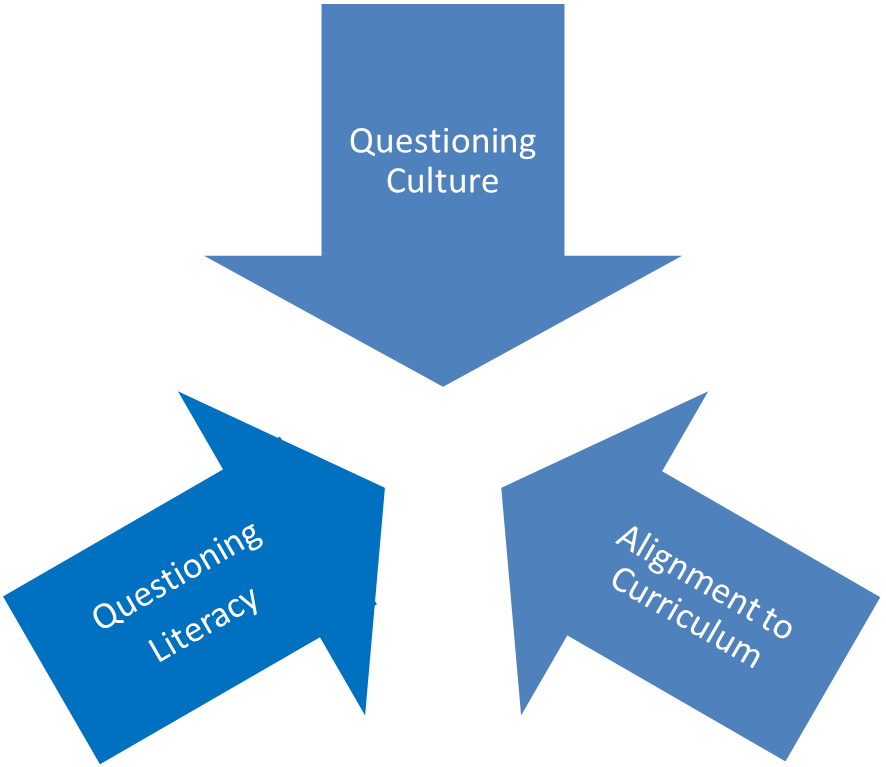 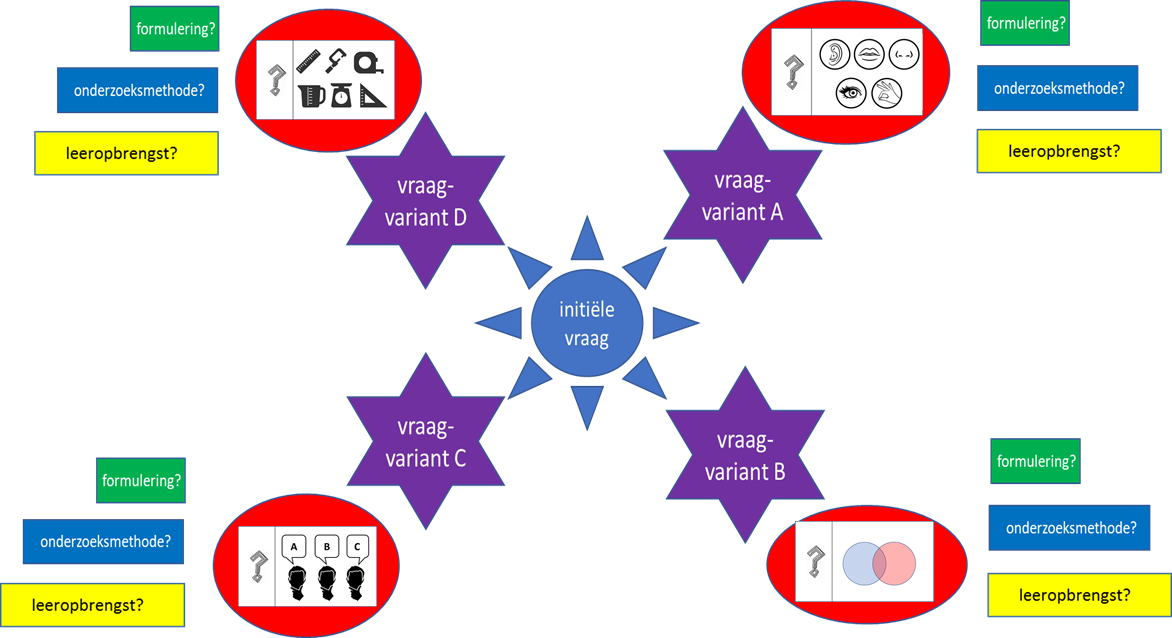 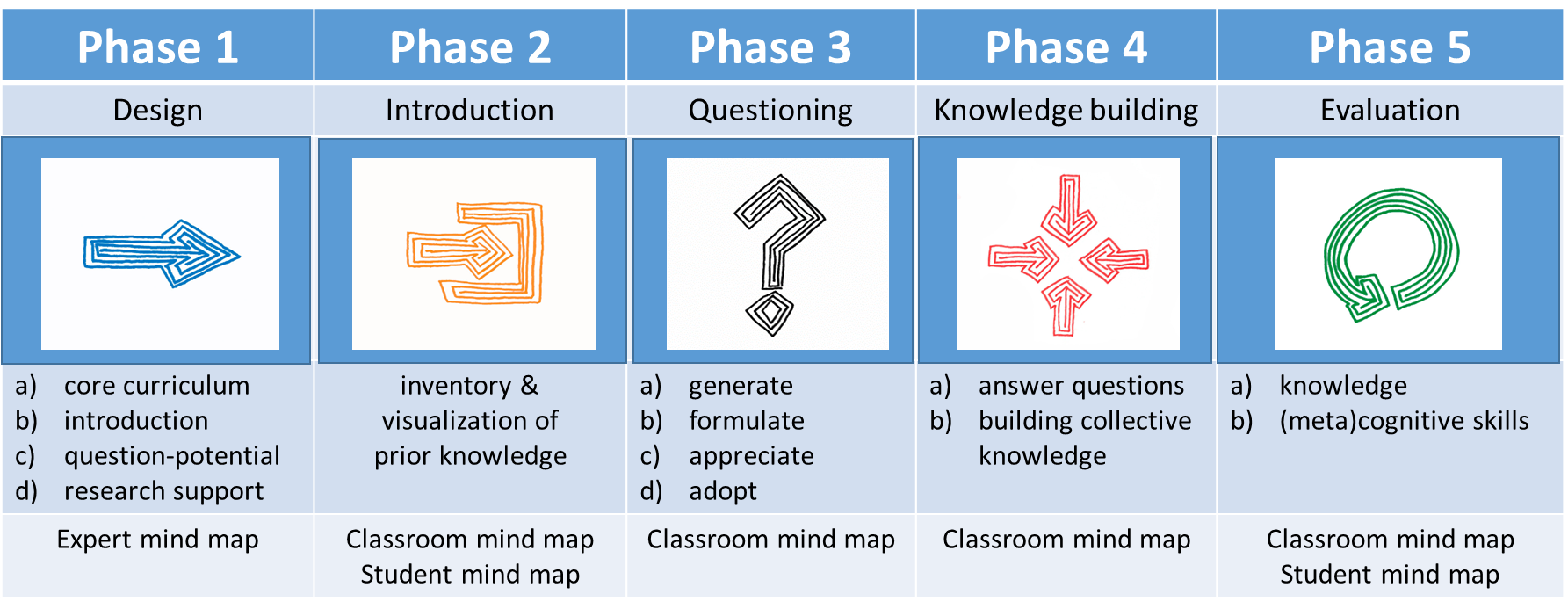 Like to know more?
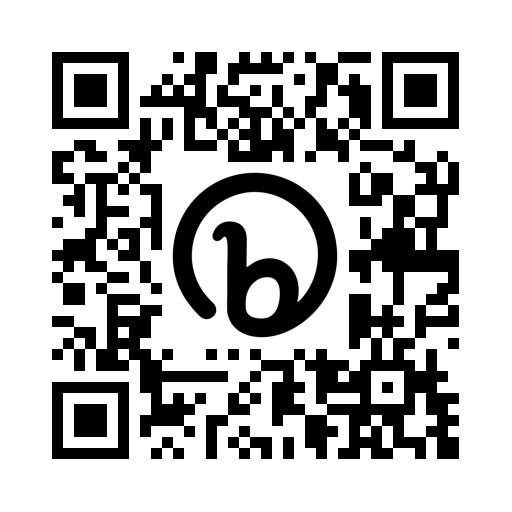 https://bit.ly/Questiondrivenlearning
https://www.researchgate.net/profile/Harry-Stokhof/publications
Harry.stokhof@han.nl
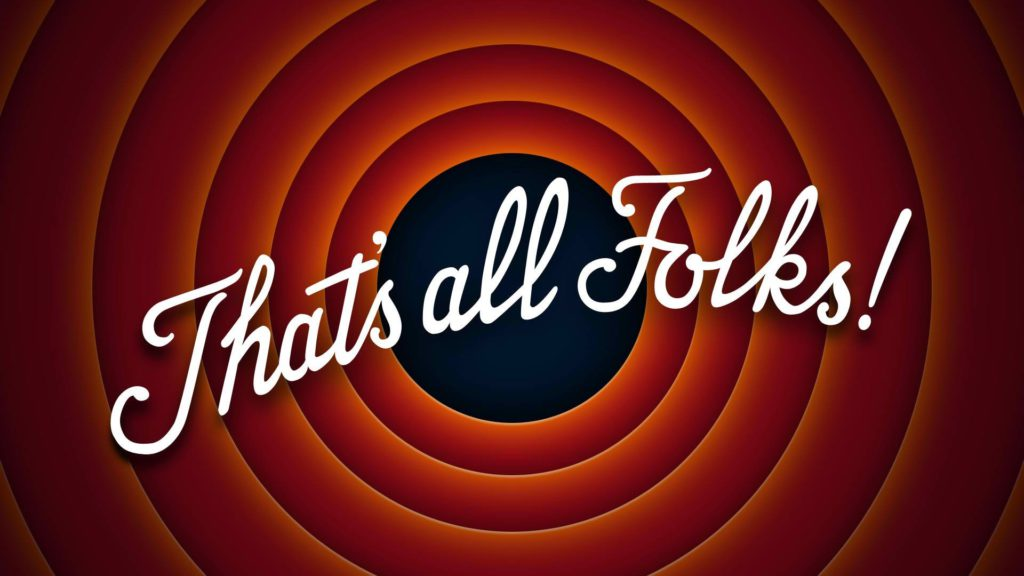 [Speaker Notes: afbeelding verkregen op 1-1-2018 van
http://nicojouwe.nl/2017/02/06/10_tips_afsluiters/]
Questioning Culture
Questioning 
Literacy
Alignment to Curriculum
Questioning Culture
Questioning 
Literacy
Alignment to Curriculum
Questioning Culture
Questioning 
Literacy
Alignment to Curriculum
Questioning Culture
Questioning 
Literacy
Alignment to Curriculum
onderzoeksvragen
[Speaker Notes: Plaatje toepassen 
Plaatje effectief/waarderen]
Inzichten – vragen oproepen
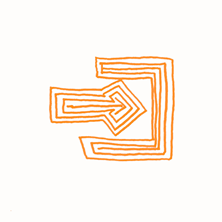 Eerst voorkennis uitdiepen voor het oproepen van vragen
Vragenbrainstorm is effectief voor oproepen vragen
Mindmap is krachtige scaffold voor brainstorm
Vragenkompas stimuleert diversiteit aan vragen
Voorbeeldvragen van leerlingen stimuleren andere LL
Specifieke prikkels versterken het oproepen van vragen
Inzichten – vragen waarderen
Gebruik van het vragenkompas verbetert vraagkwaliteit (formulering en diversiteit)
Samen vragen waarderen vergroot inzicht in type vragen
Onderzoekbaarheid bespreken is effectief als voorbereiding op beantwoorden
Gemeenschappelijke taal nodig over type vragen
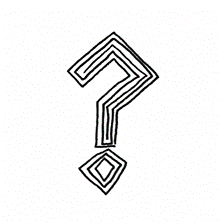 Inzichten – vragen beantwoorden
Vrije keuze versterkt voorkeur voor bekend type vraag (opzoekvraag)-BB
Scaffolds voor onderzoeksmethoden bieden (materialen, bronnen, voorbeelden) (OB-MB-BB)
Succescriteria vooraf geven (BB)	
Leeromgeving inrichten op onderzoeksmethode (MB)
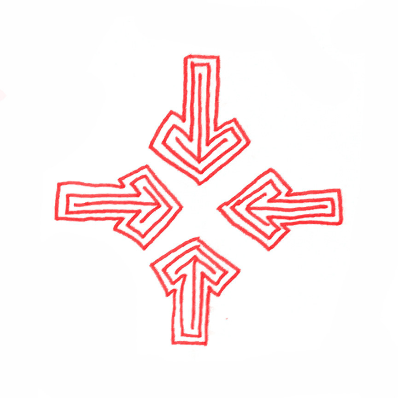 Inzichten – vragen evalueren
Mindmap ondersteunt diepgang van de kennisuitwisseling
Vragenkompas biedt ondersteuning voor vervolgvragen (BB)
LL kunnen gericht (samen) reflecteren op antwoordproces
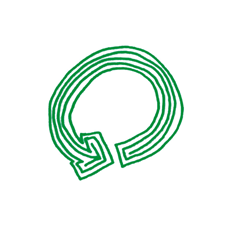 Samenvattend
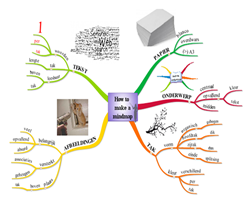 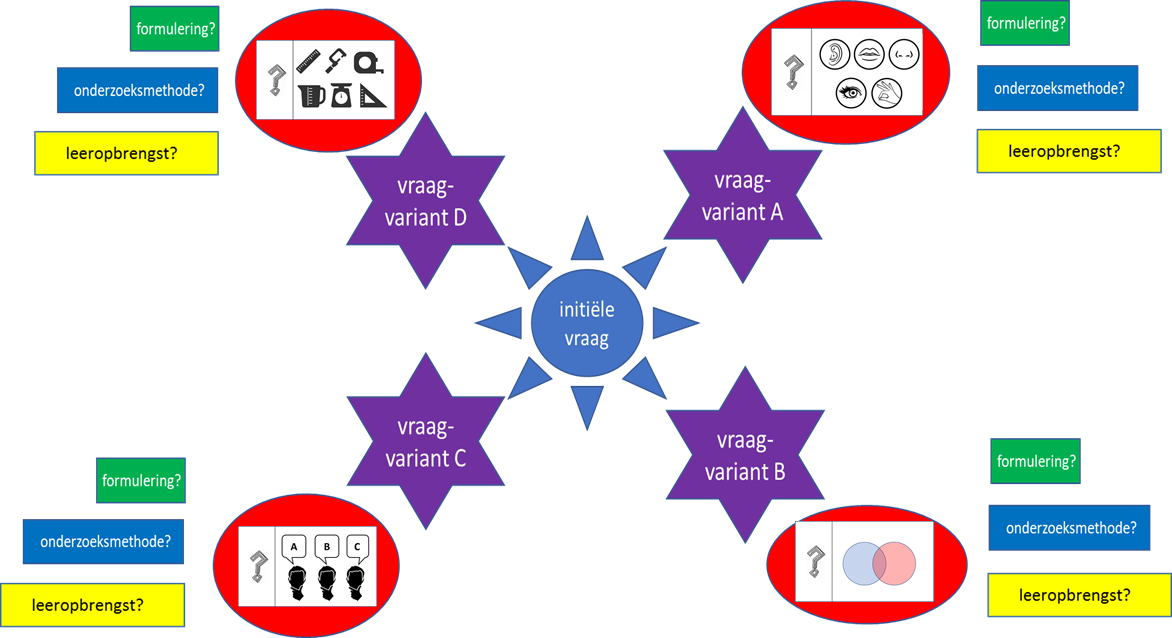 Summarizing: three types of support
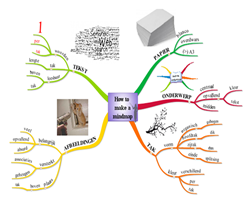 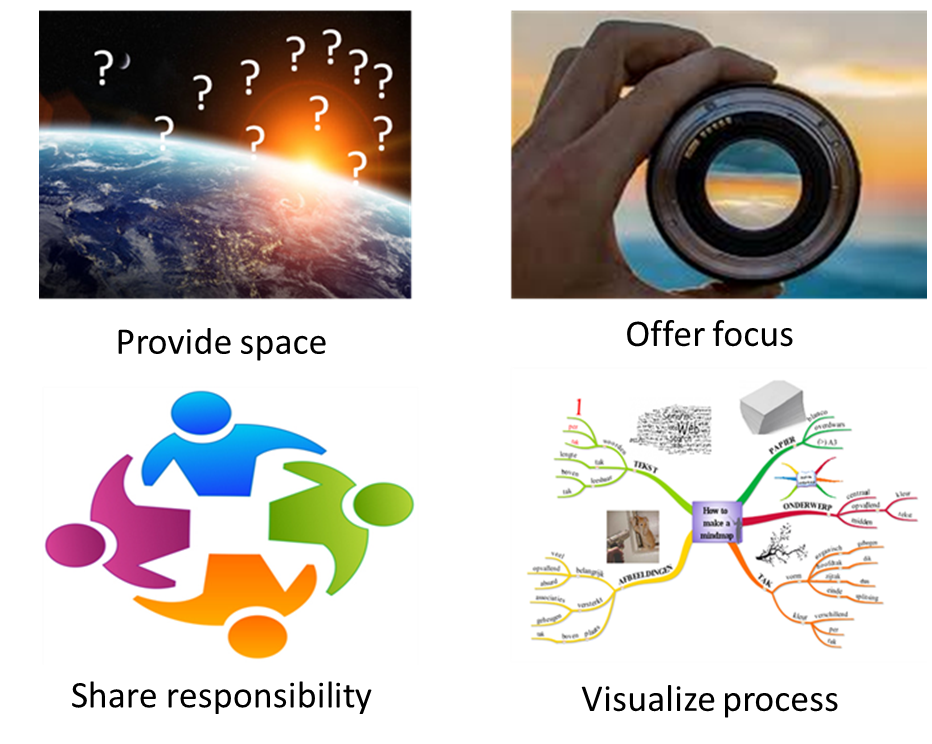 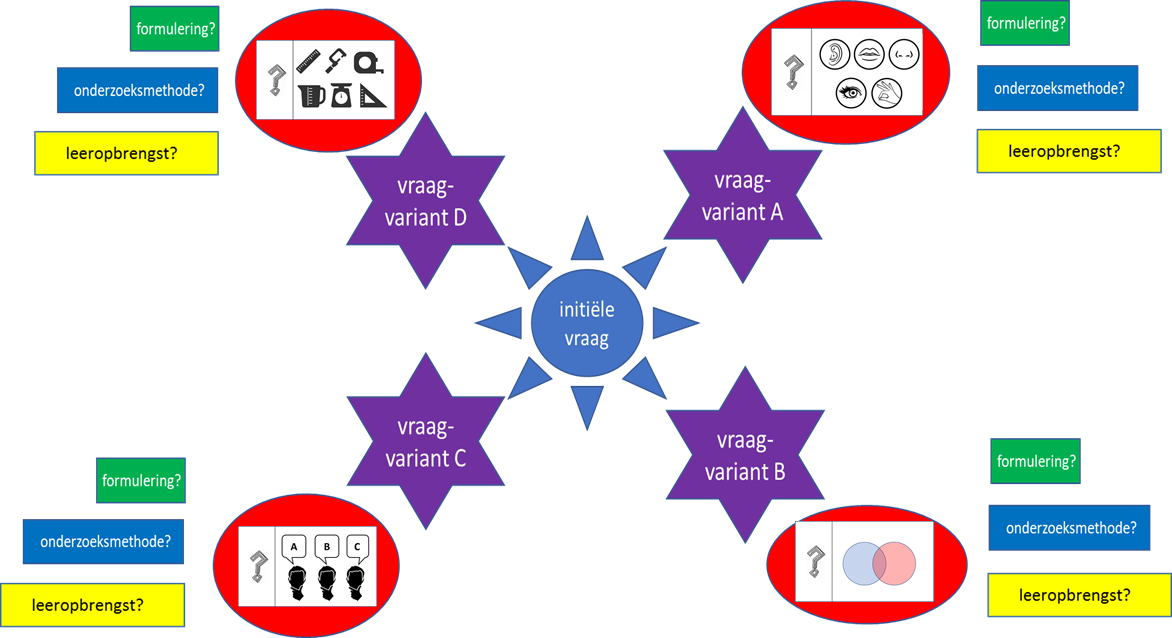 Question culture
Questioning skills
Alignment to curriculum
Step 1: make up questions (individually)
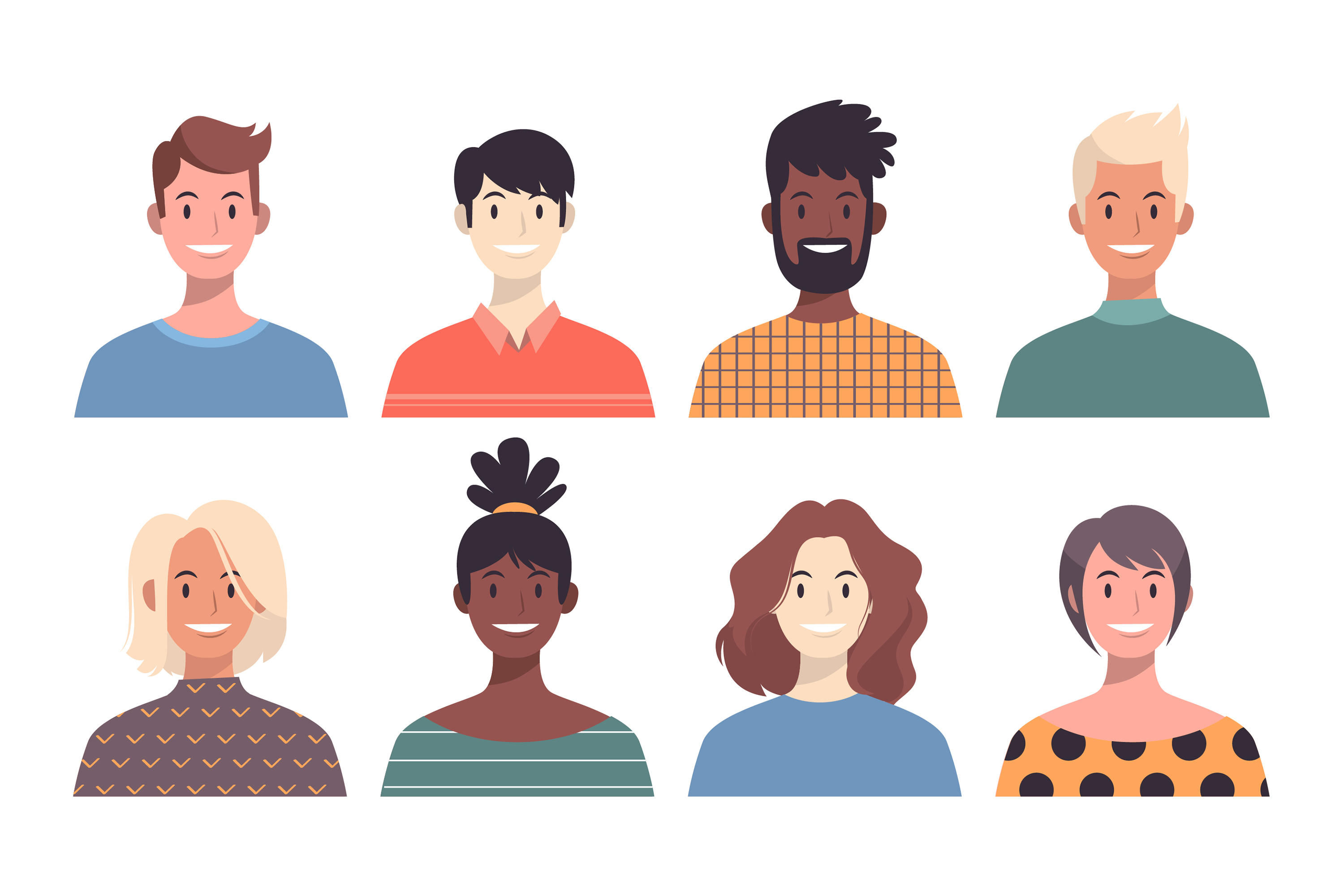 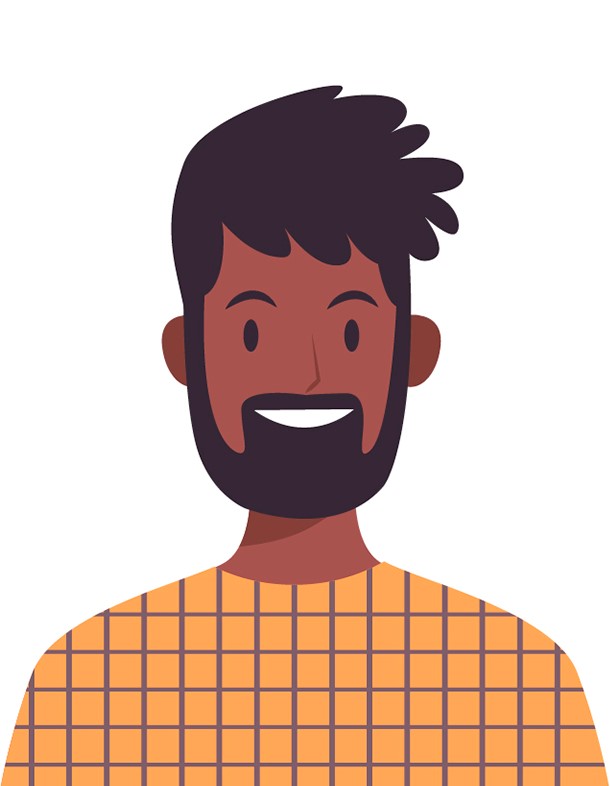 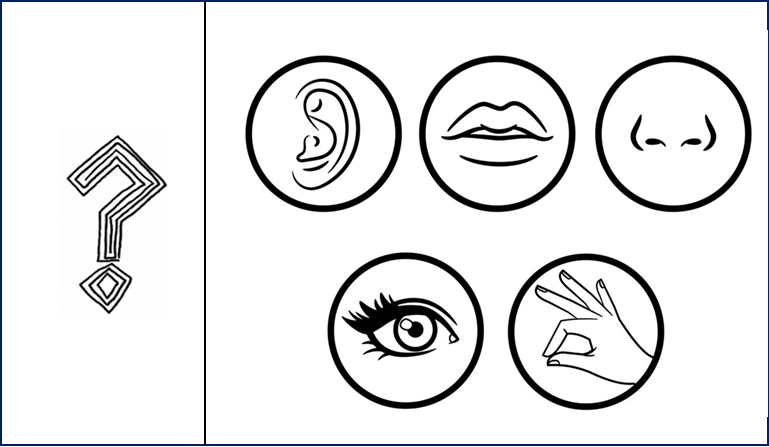 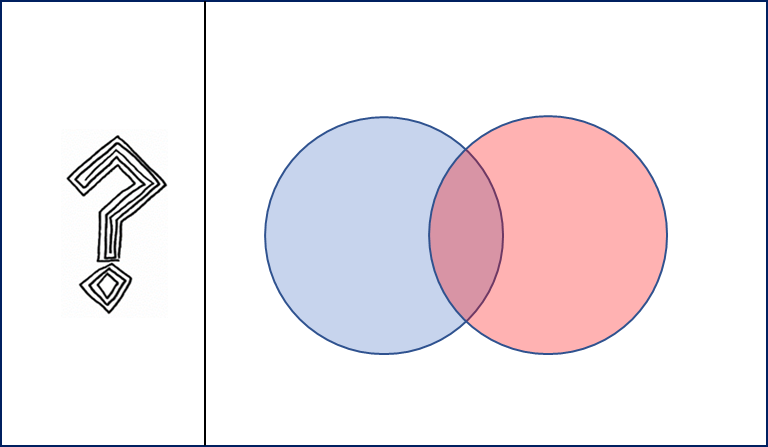 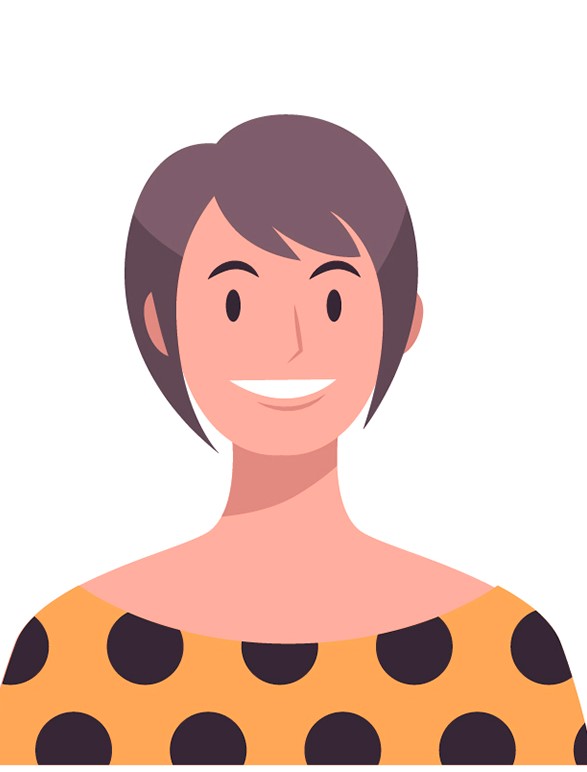 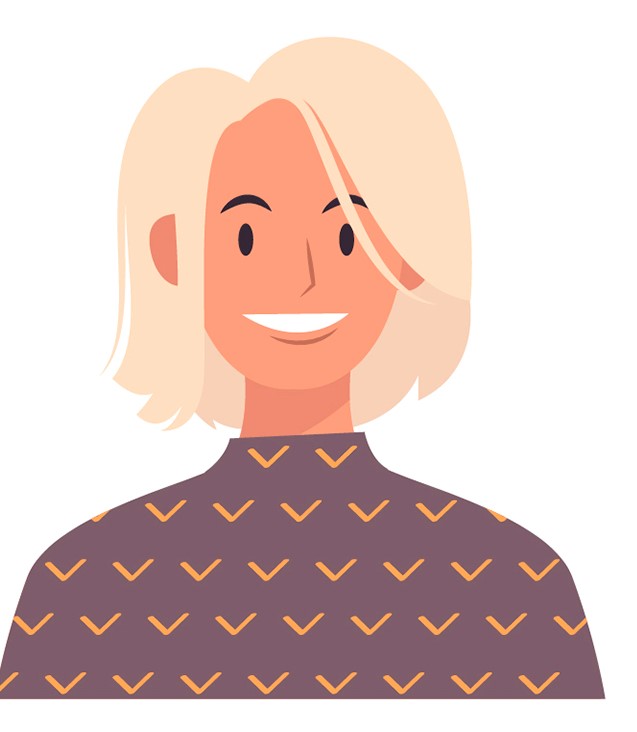 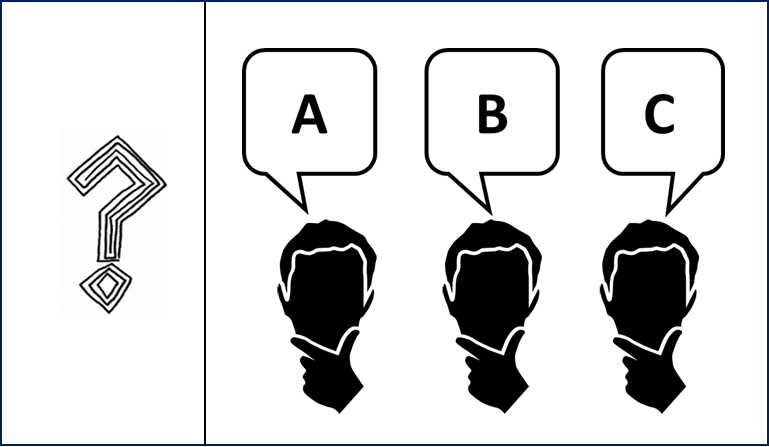 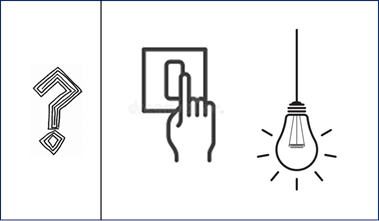 Write questions on post-its
At least 1 question for each question type
Keep them to yourself for now